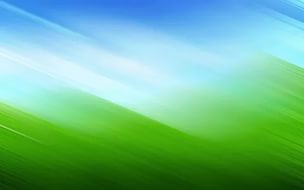 МДОУ «Детский сад №32 комбинированного вида»
Презентация
изготовления 
моделей 
экосистем
Воспитатели: Паншина Л.Г.
Морарь Е.П.
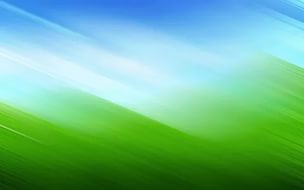 Цель: обмен педагогического опыта по изготовлению нестандартного оборудования по экологическому воспитанию.
Материал: плотный картон, клей – карандаш, ножницы,
скотч, листы белой бумаги, картинки с изображением
экосистем.
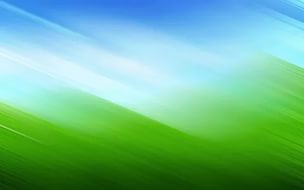 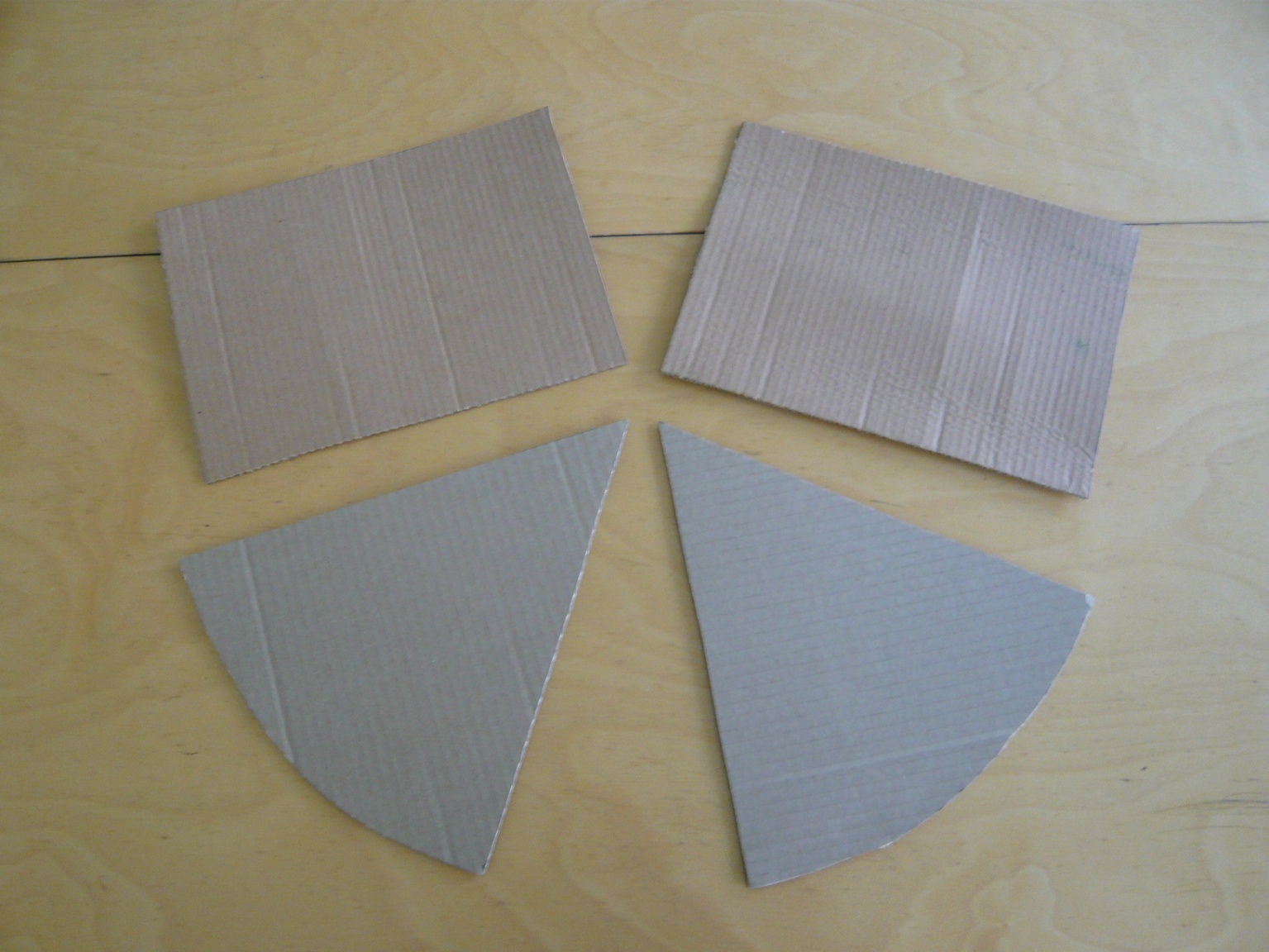 Делаем заготовки для экосистемы из плотного картона (коробки) по образцу. Прямоугольная форма должна быть примерно формата А4.
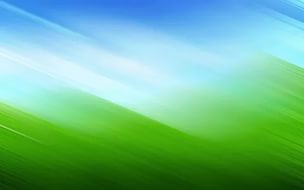 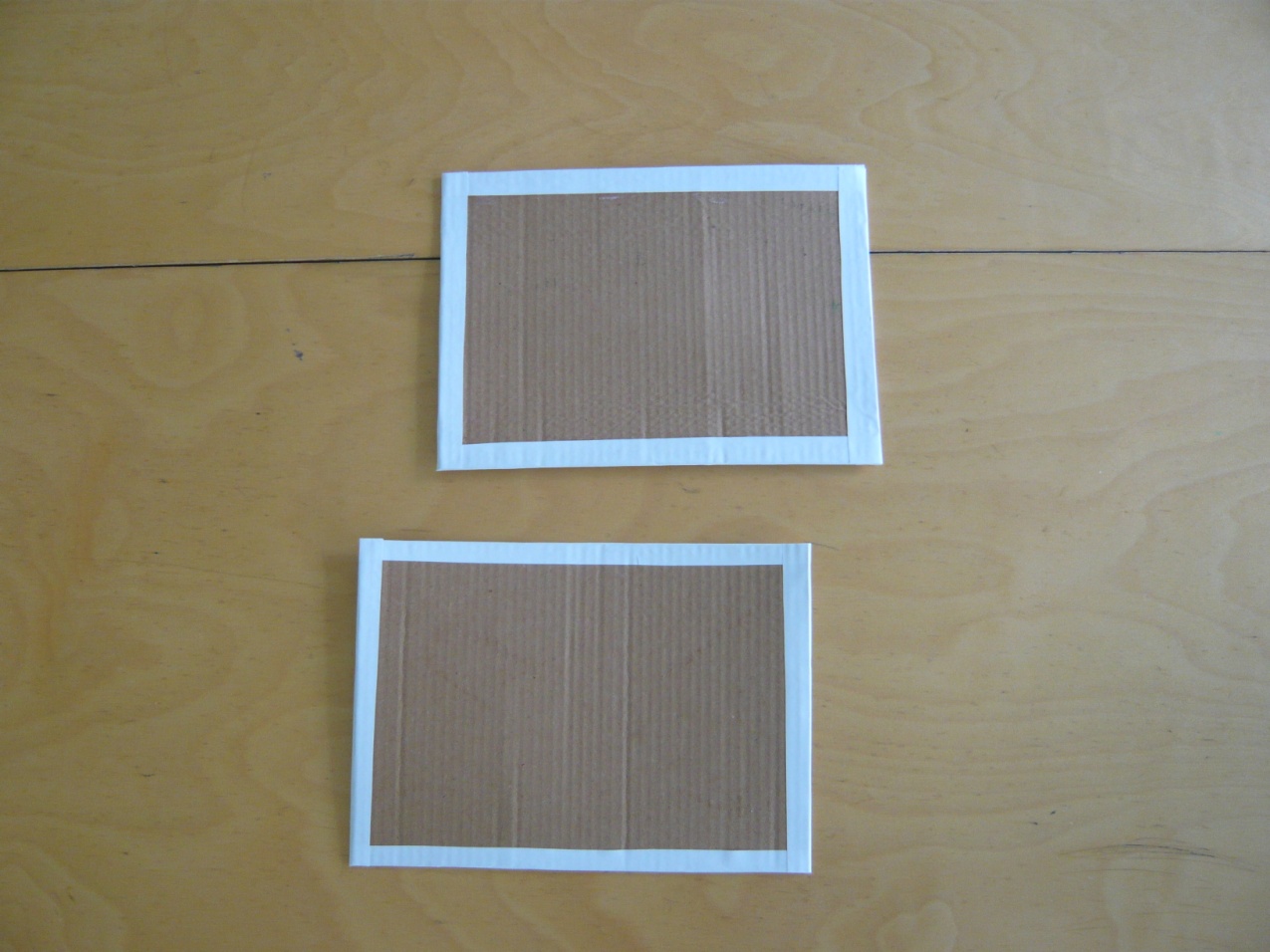 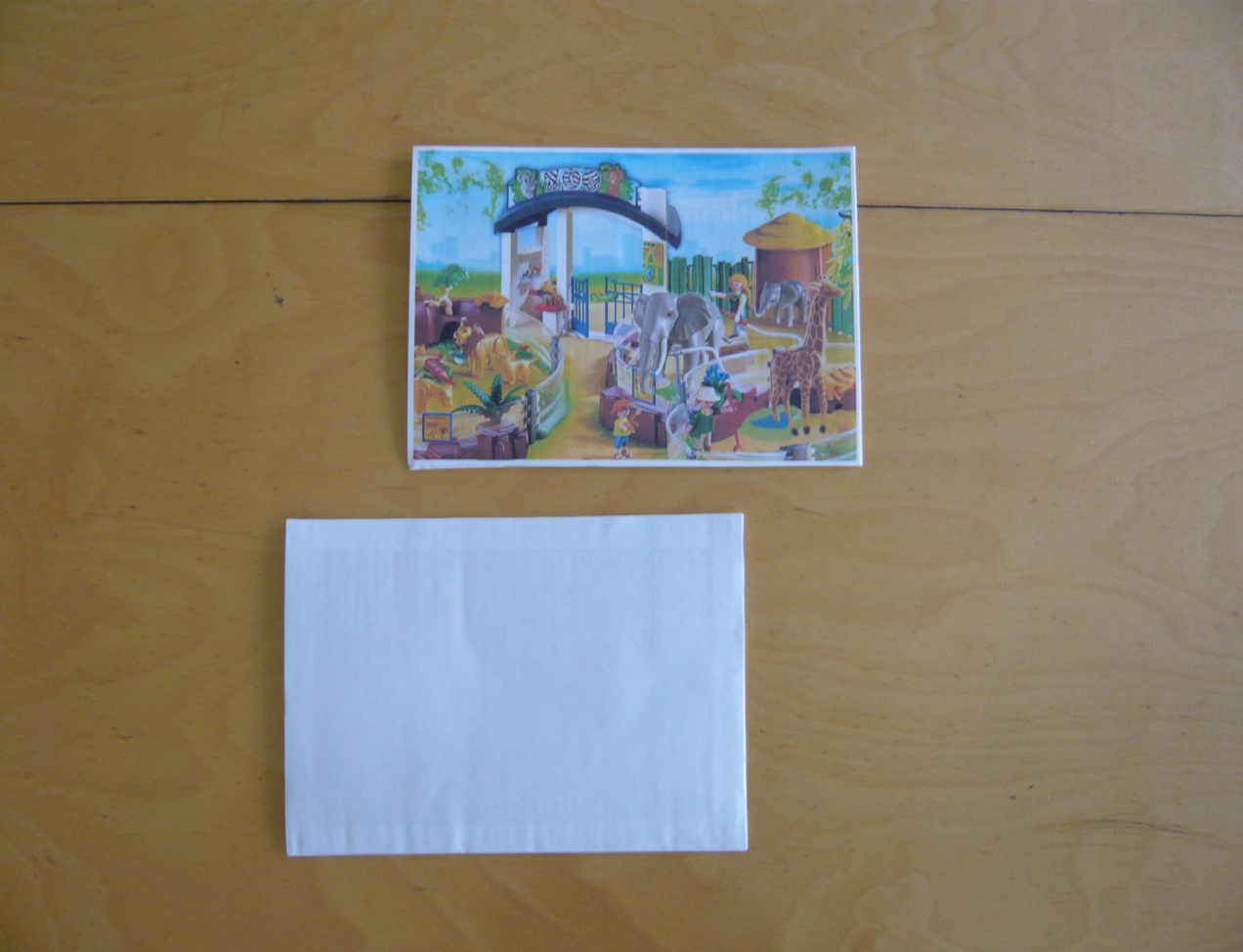 Обклеиваем внешние стороны прямоугольной заготовки полосками белой бумаги. Затем наклеиваем на одну сторону картинку с изображением экосистемы, а на другую сторону – лист белой бумаги.
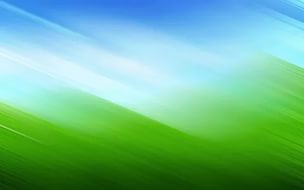 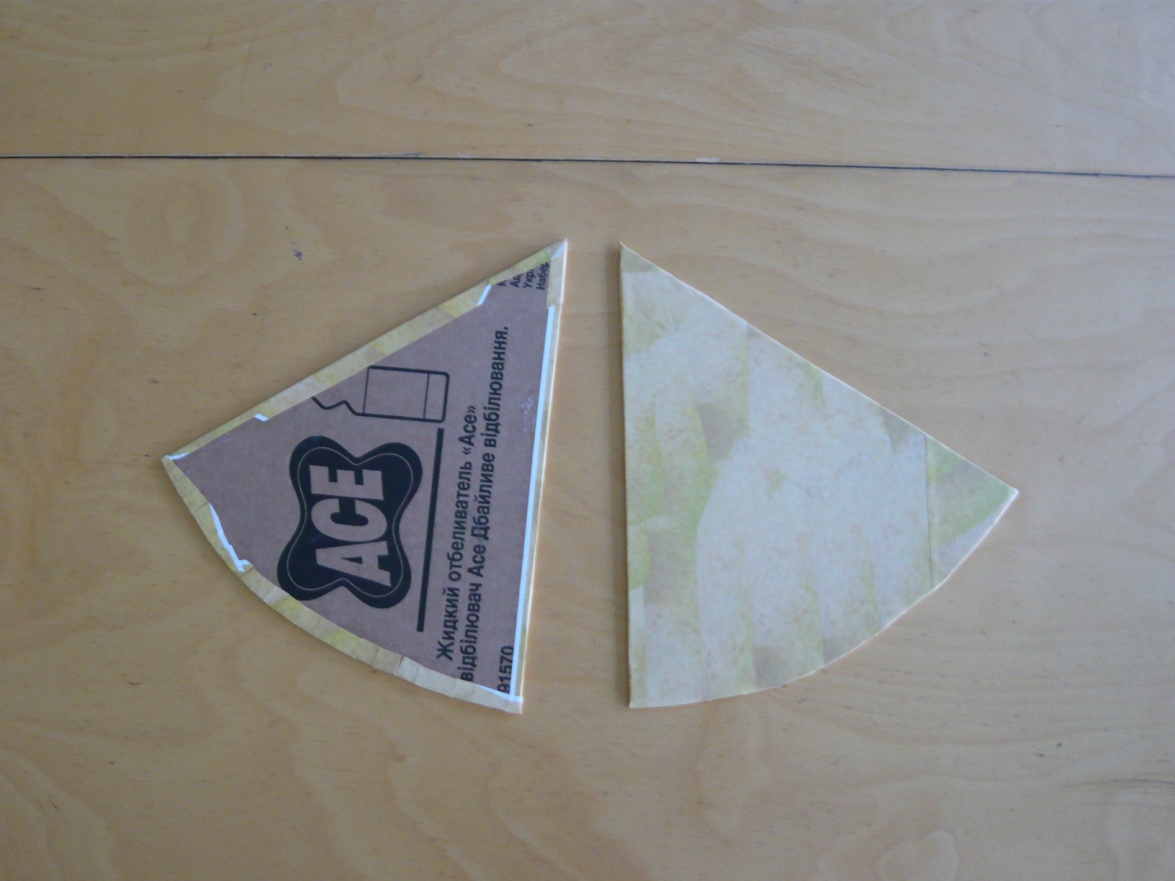 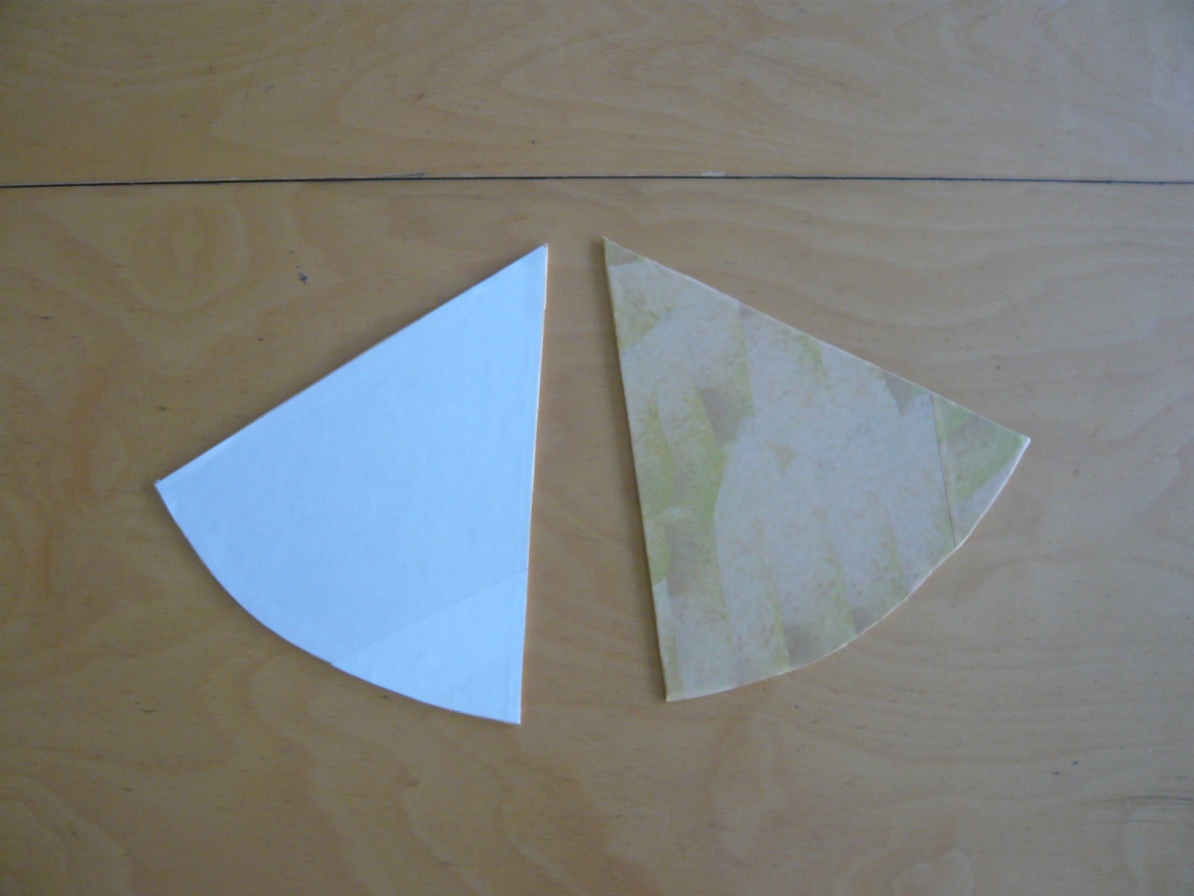 Обклеиваем треугольные заготовки: одну сторону картинкой для экосистемы, другую – листом белой бумаги.
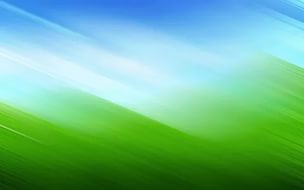 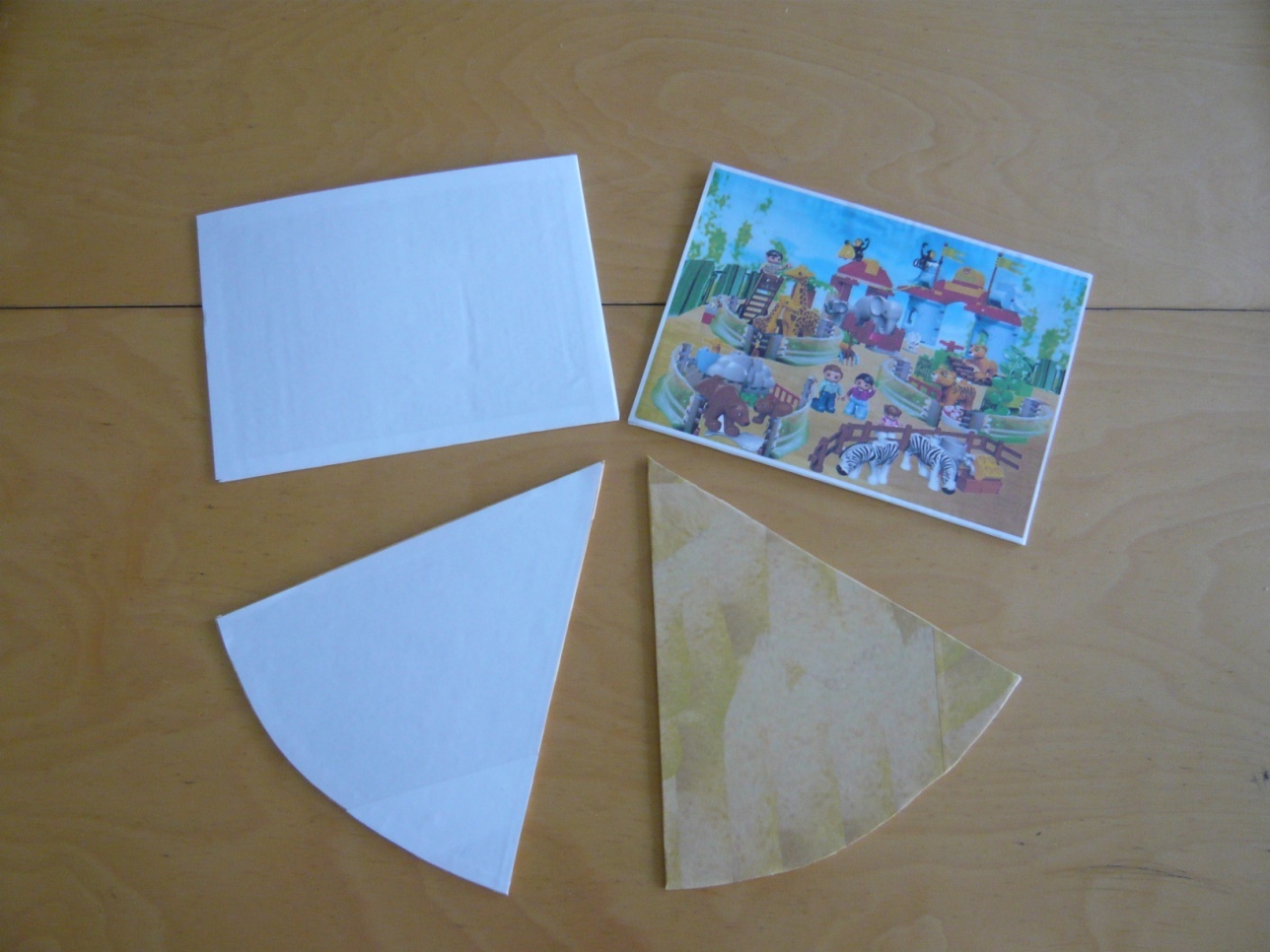 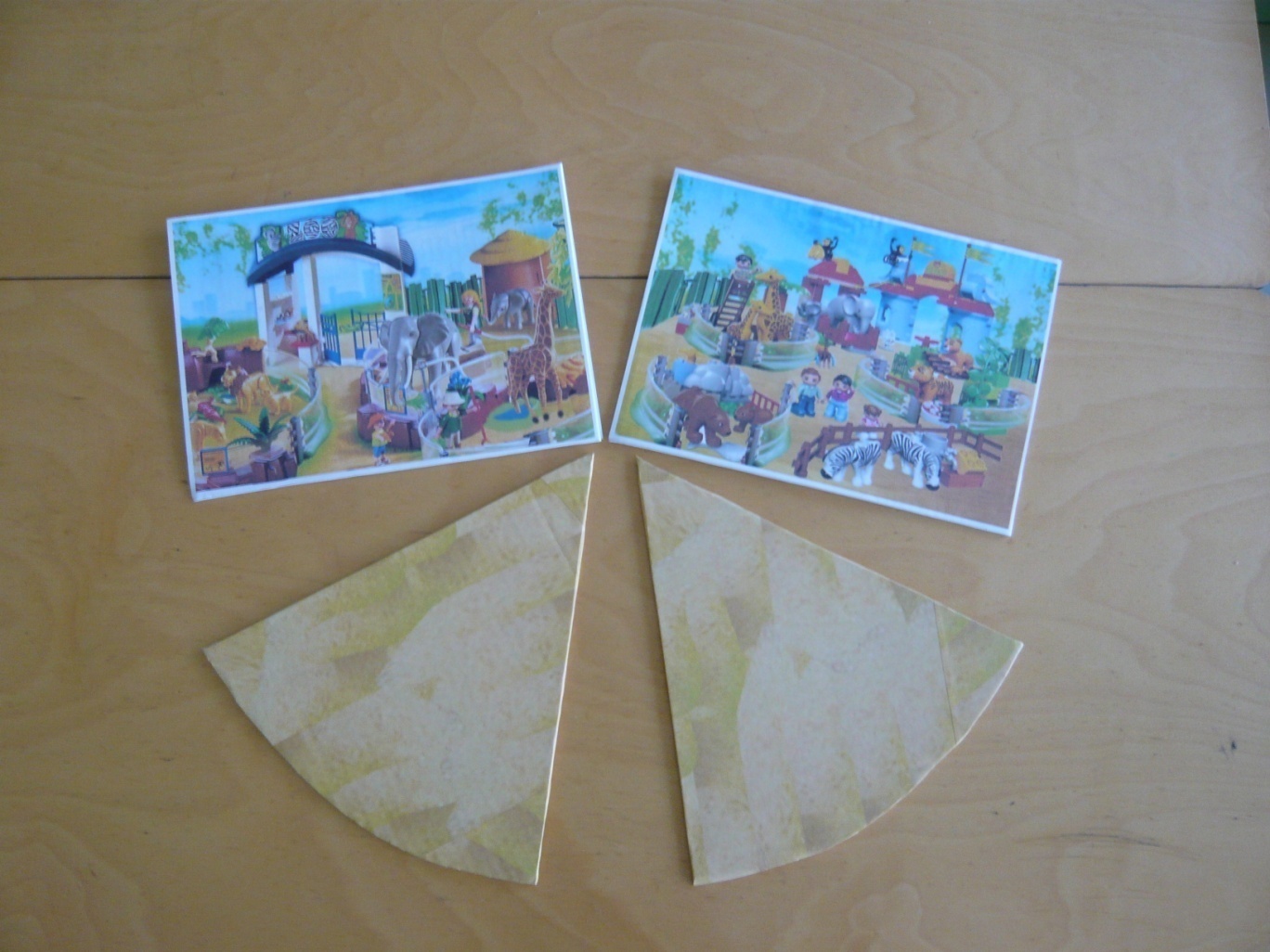 Заготовки готовы!
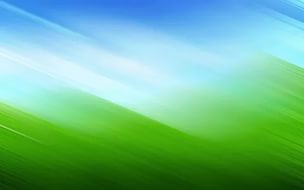 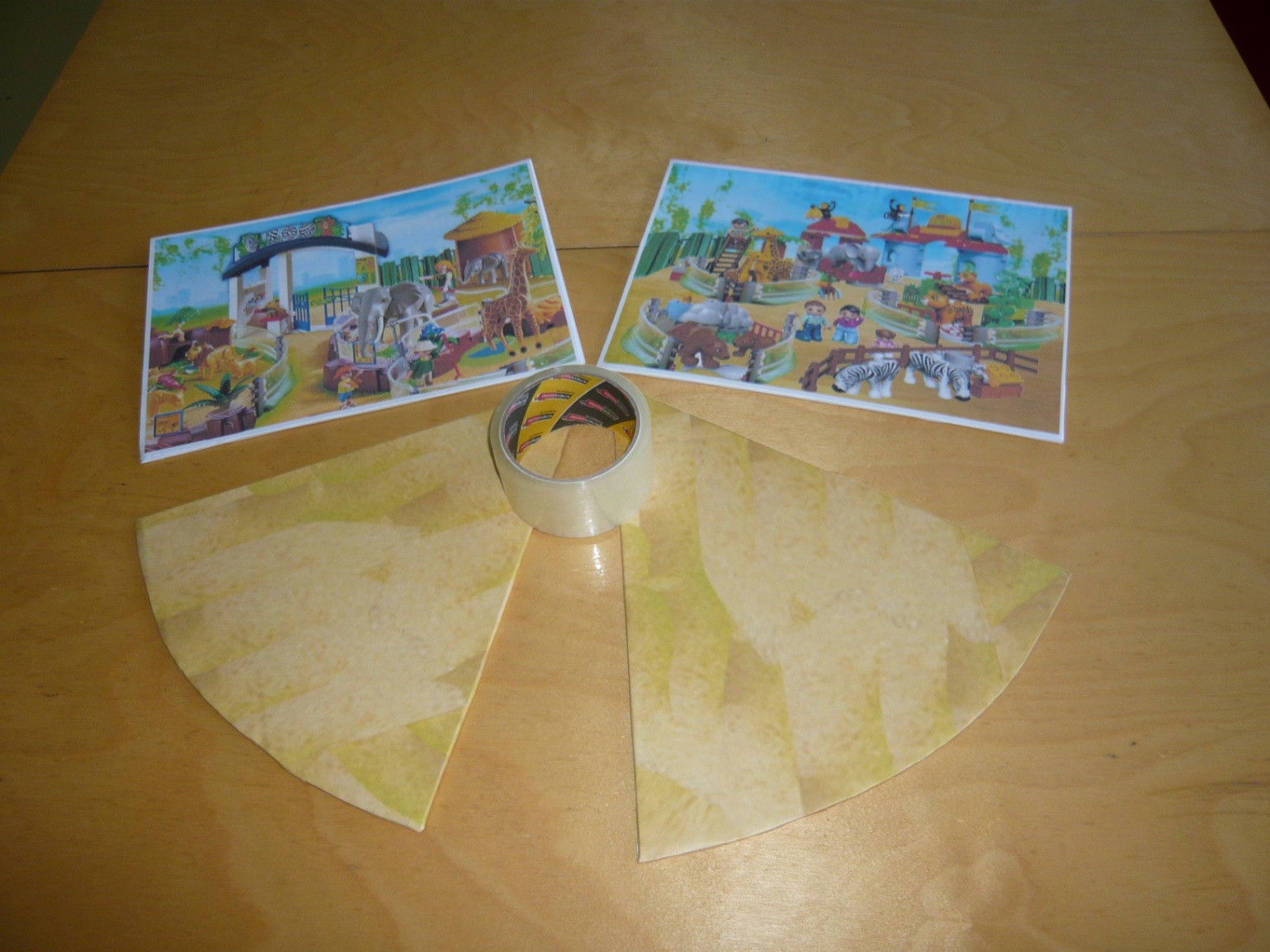 Для прочности обклеиваем заготовки скотчем.
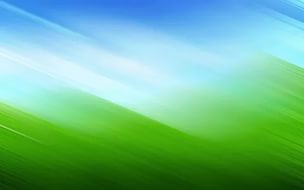 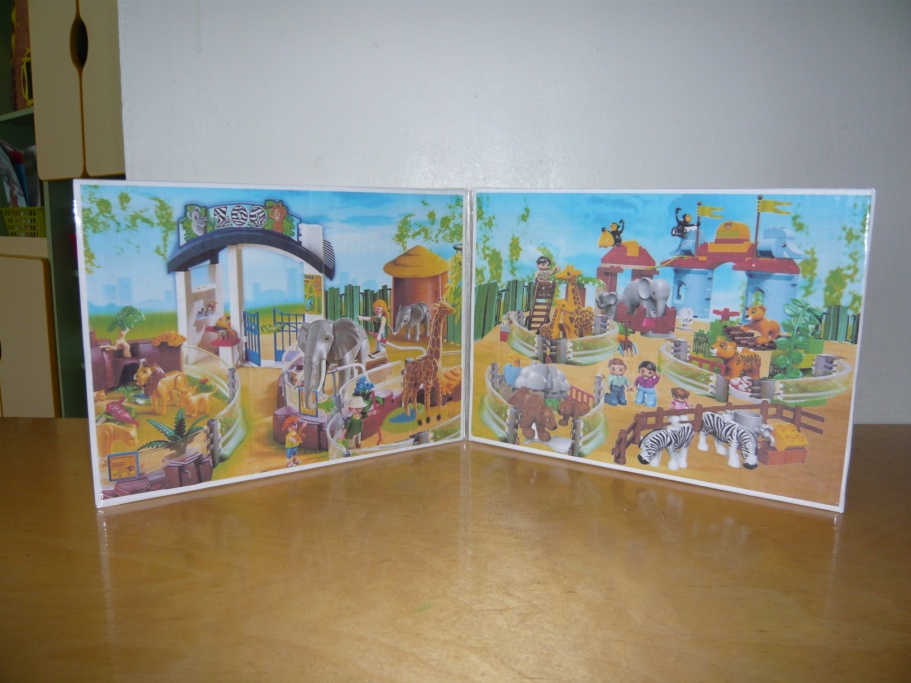 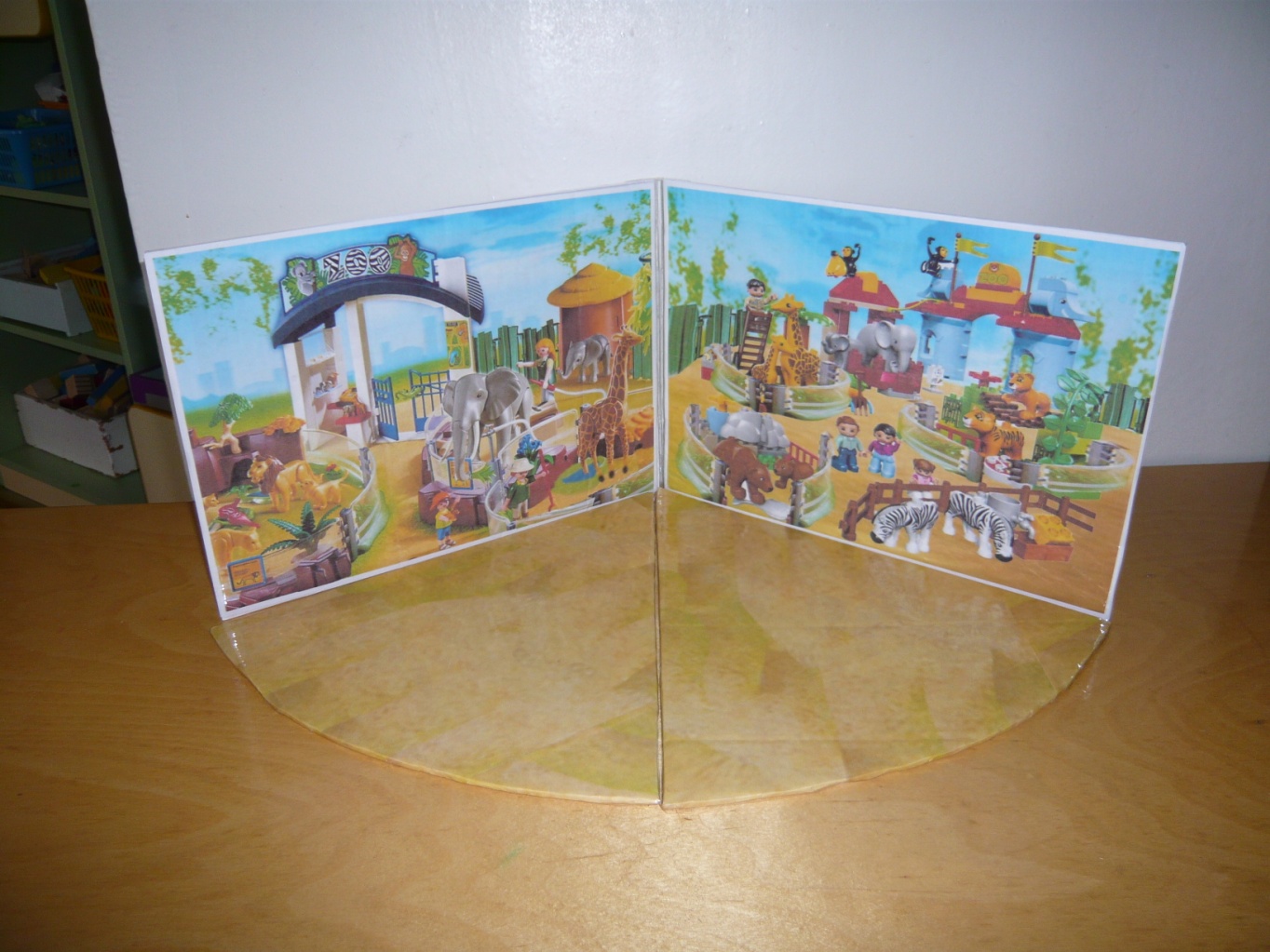 Соединяем все заготовки между собой.
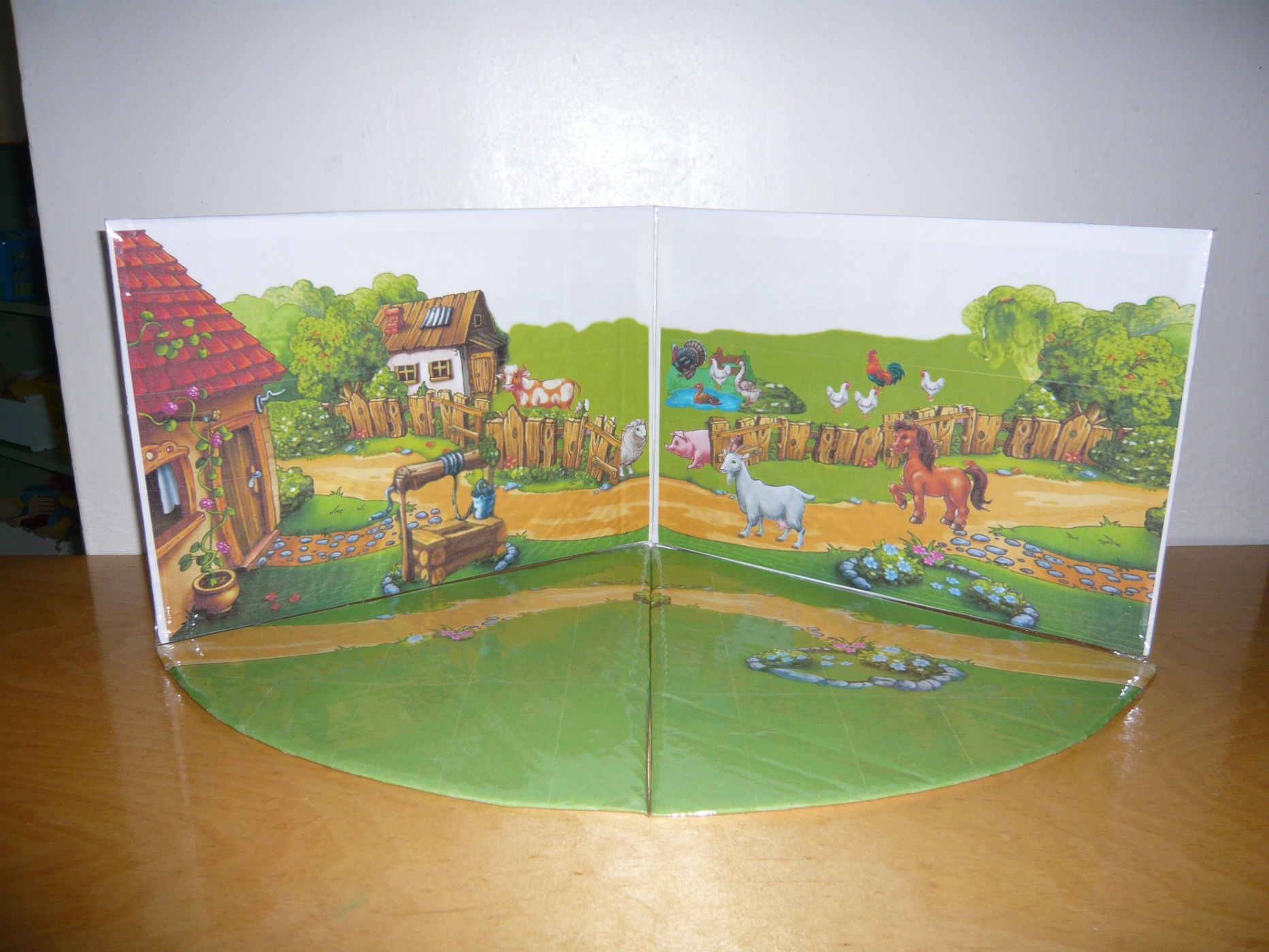 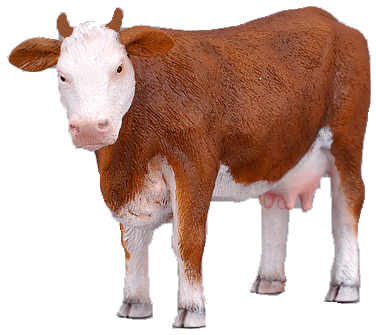 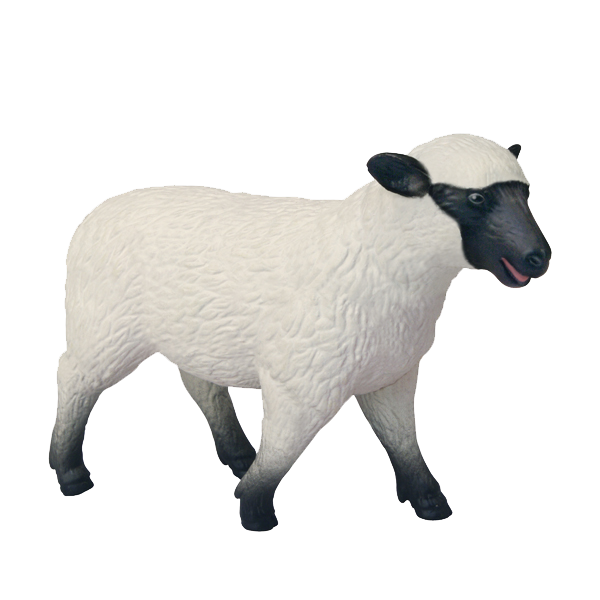 Деревня
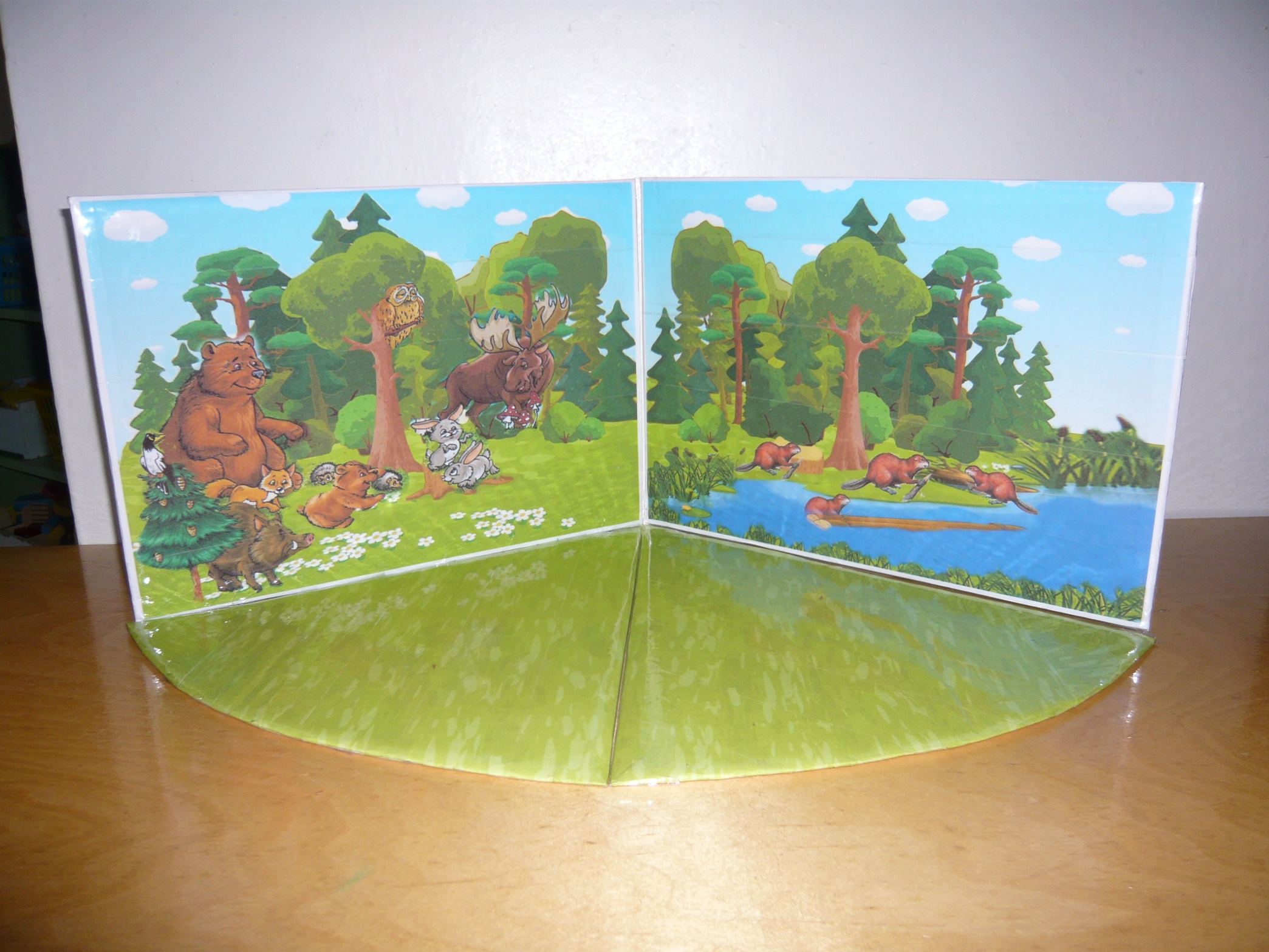 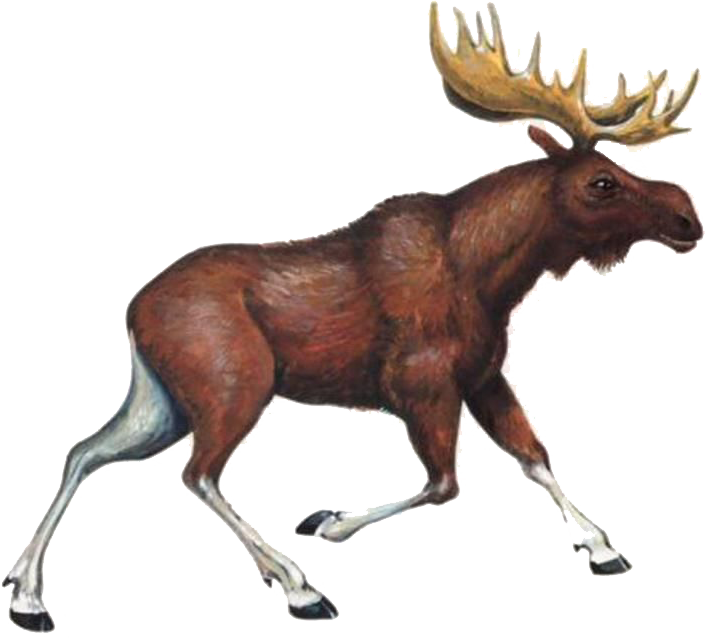 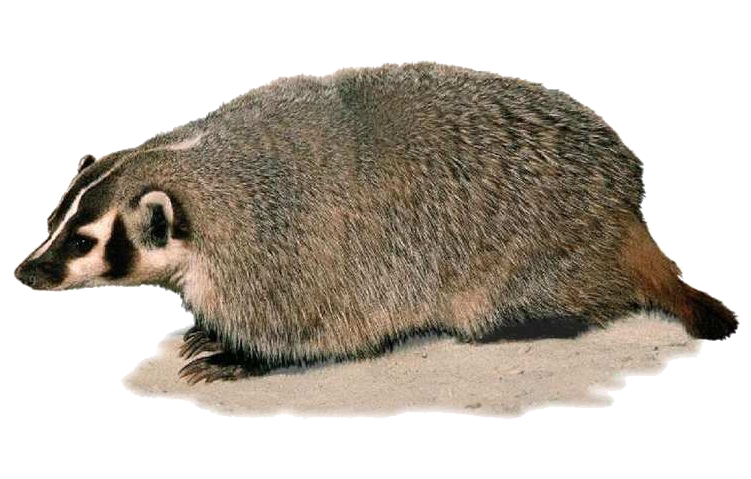 Лес
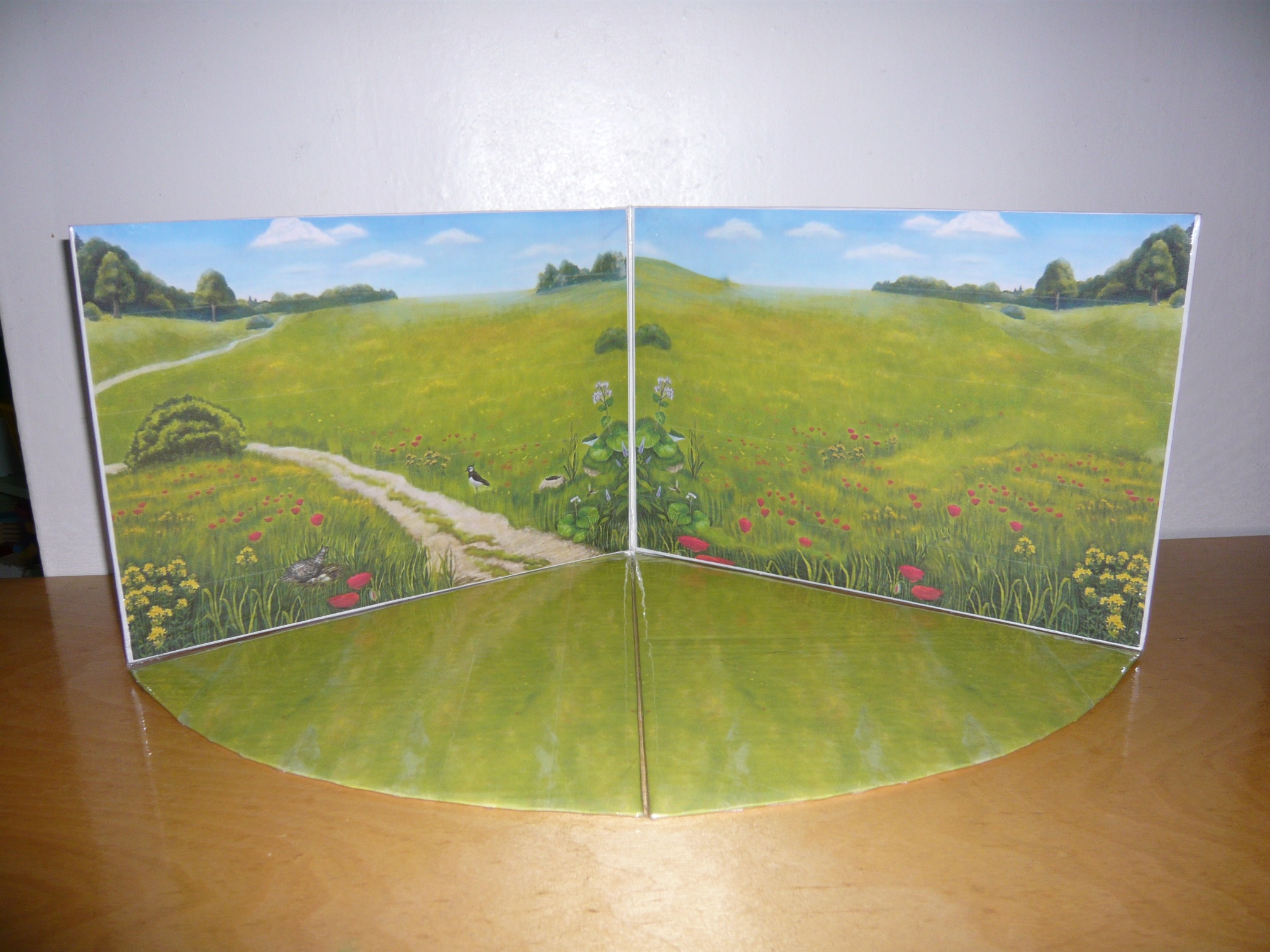 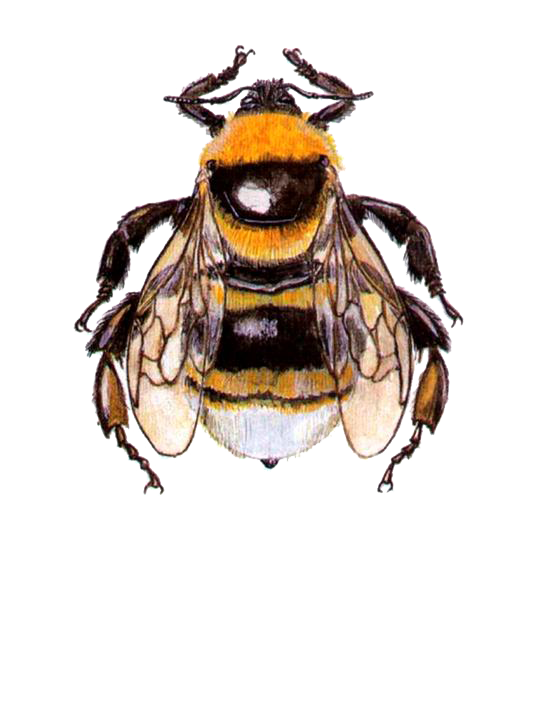 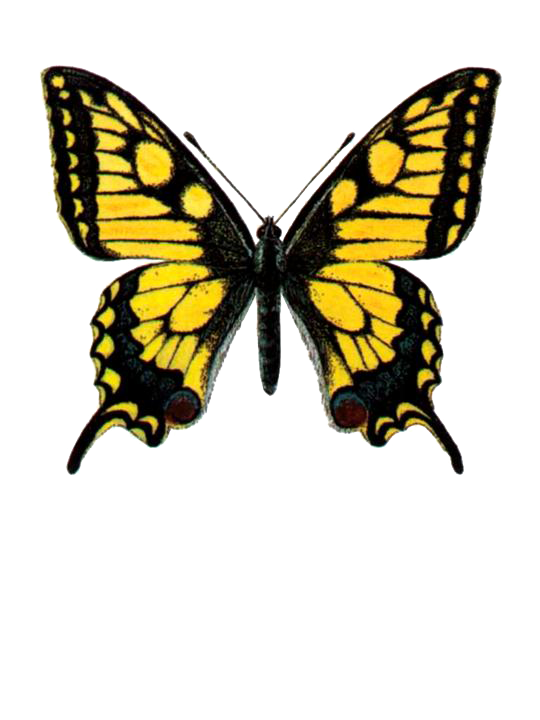 Луг
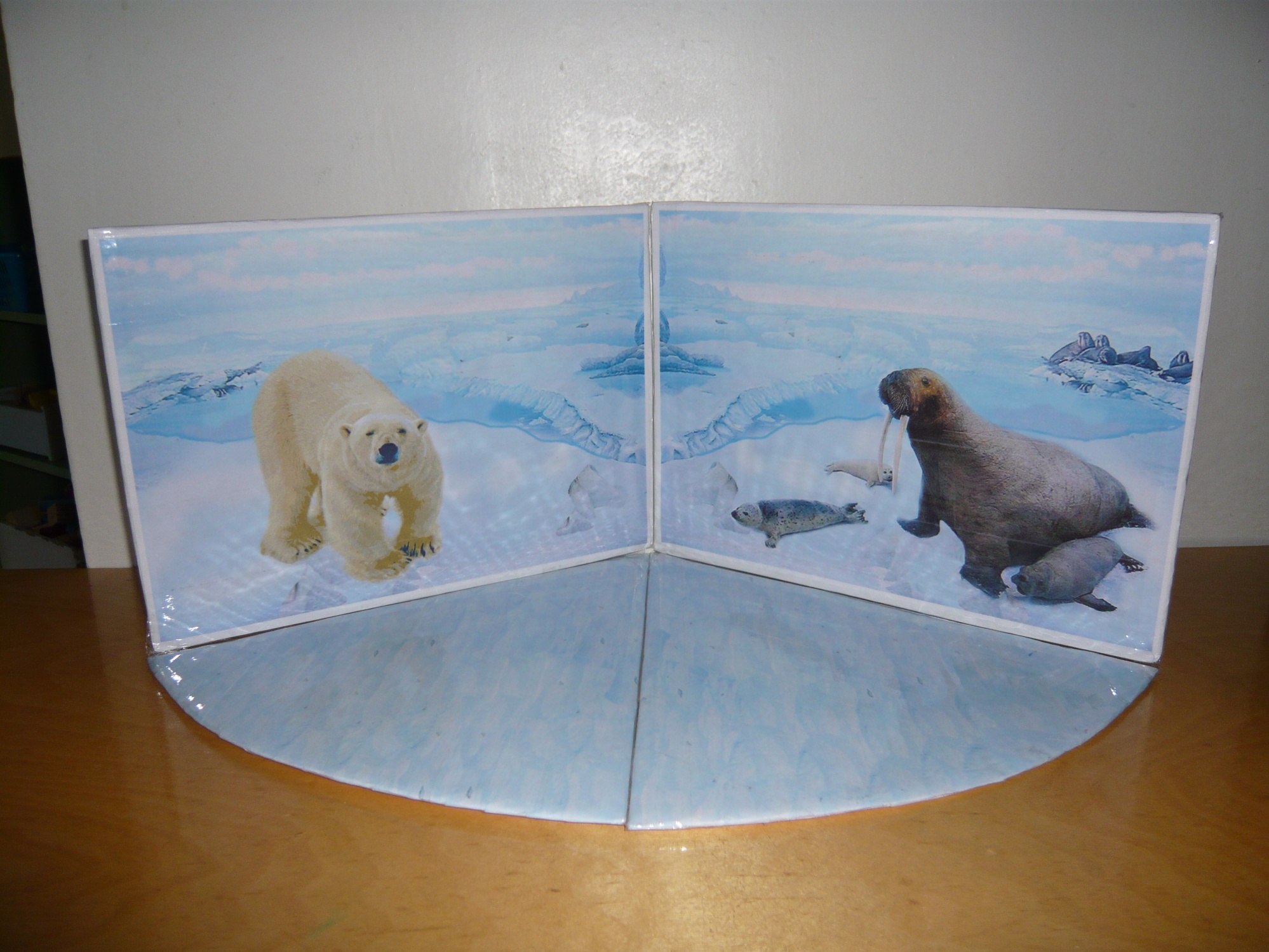 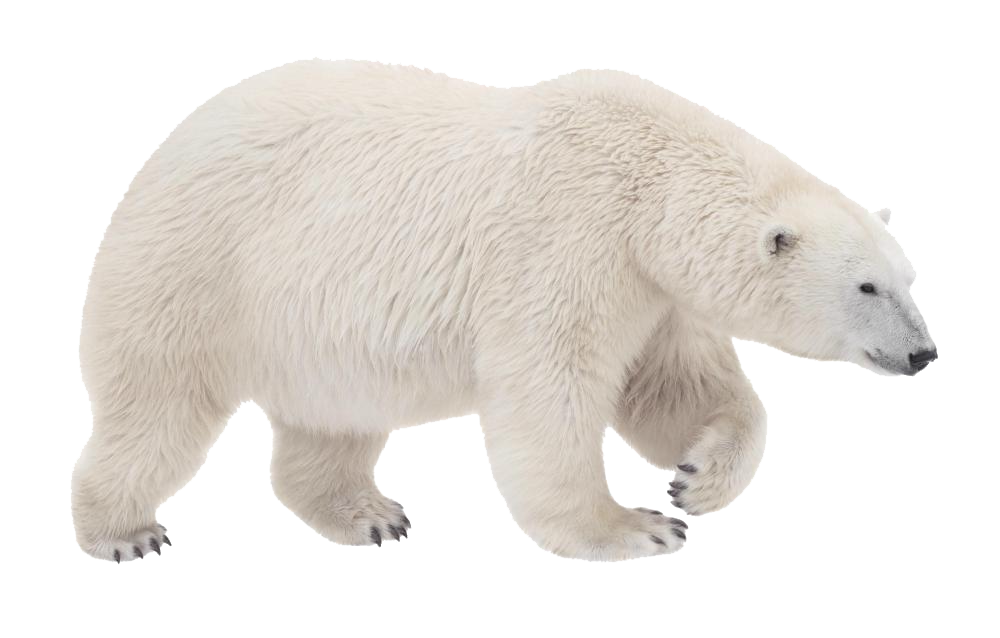 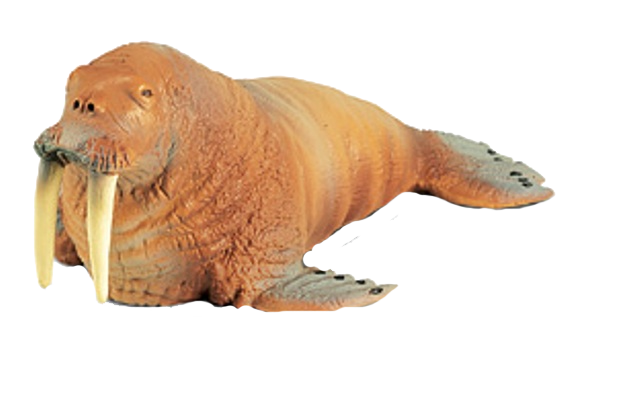 Север
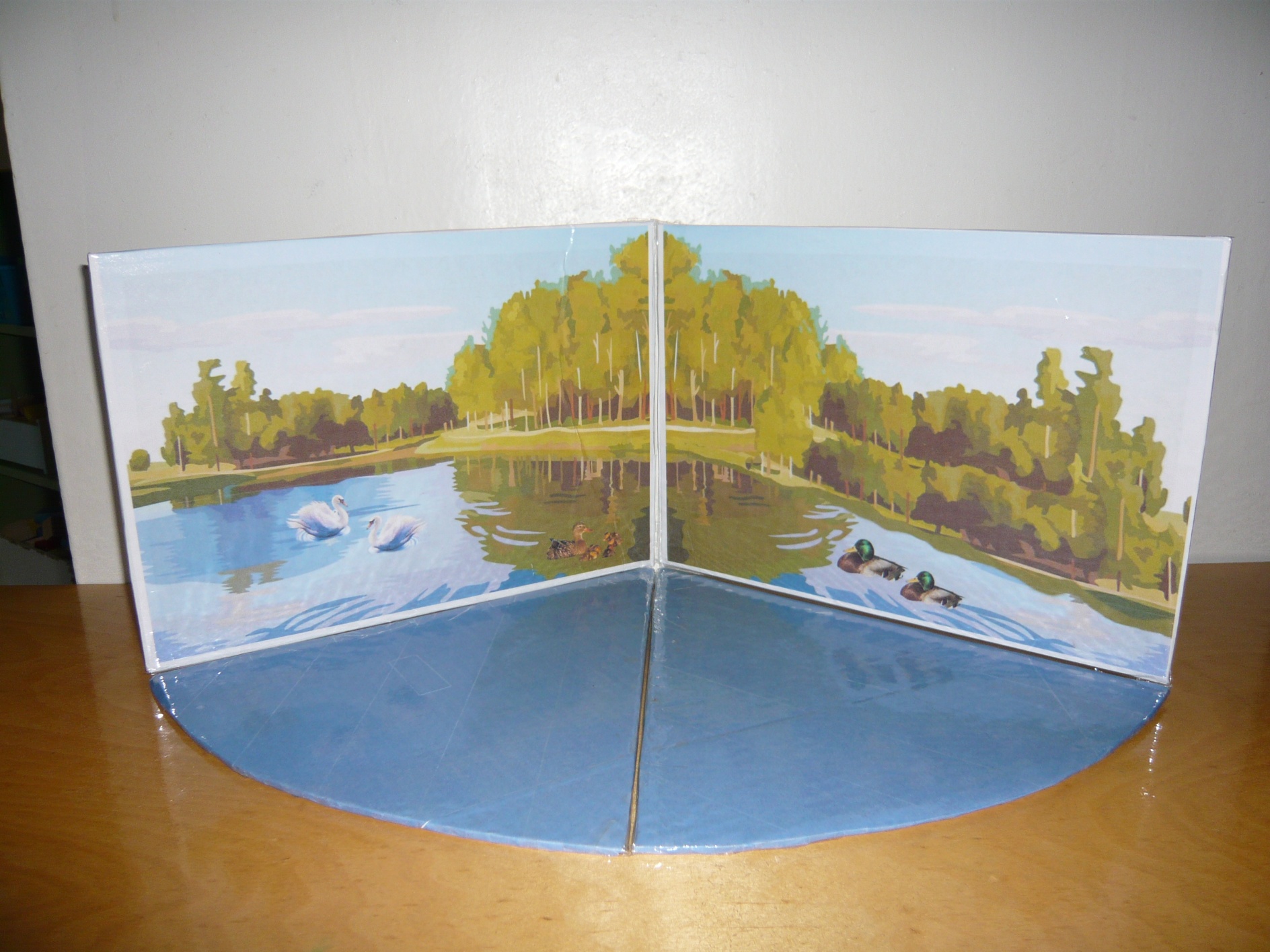 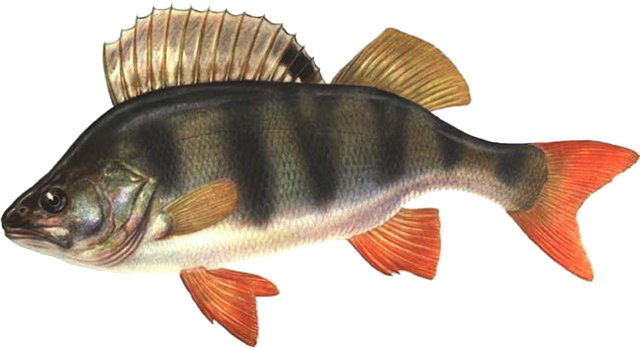 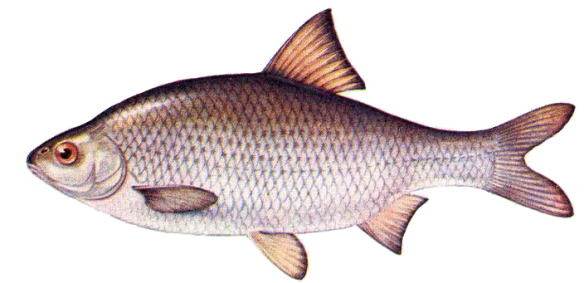 Река
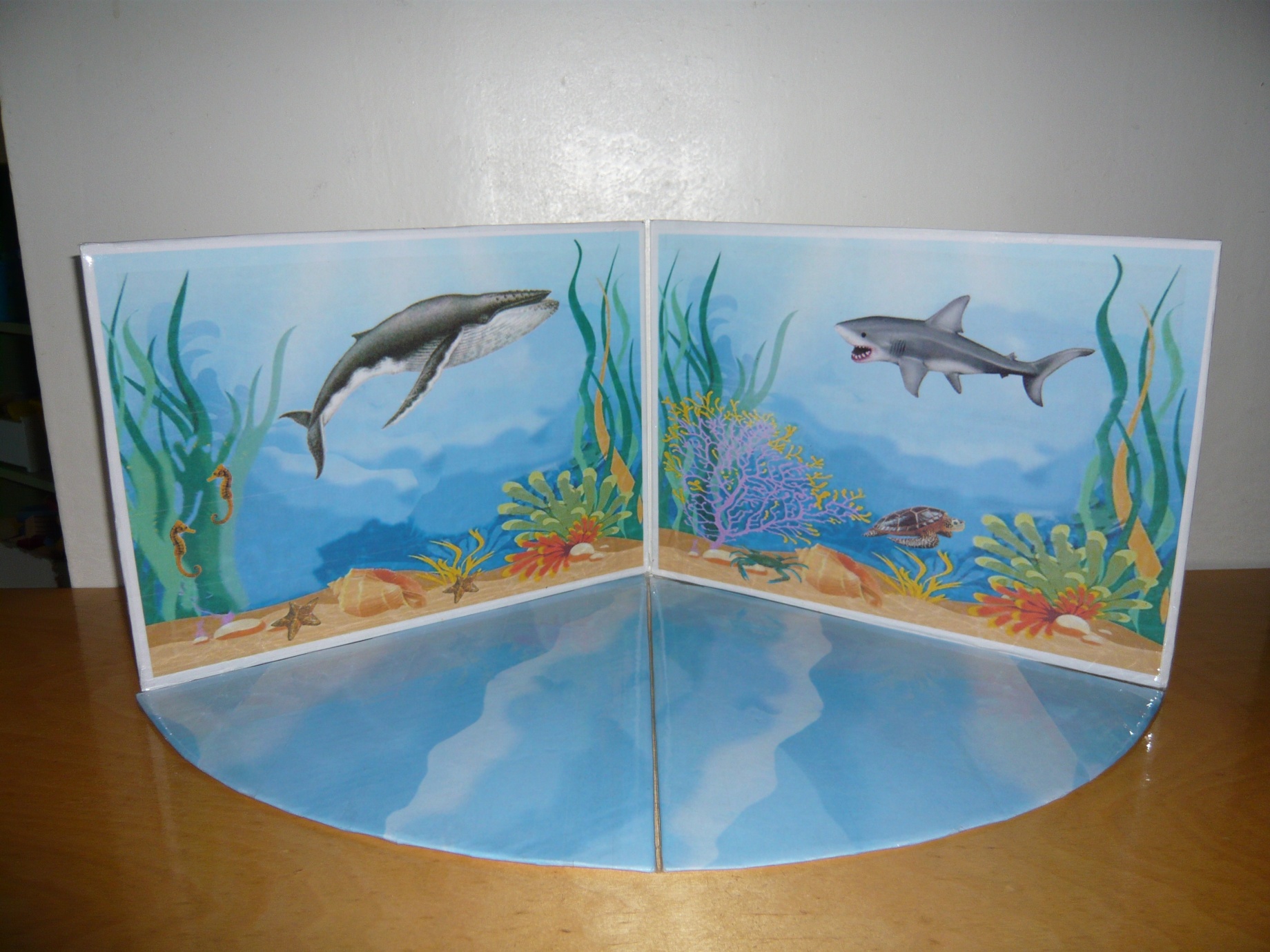 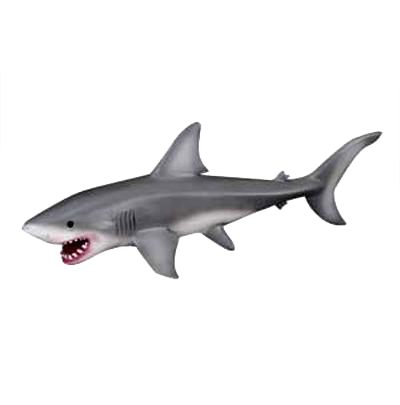 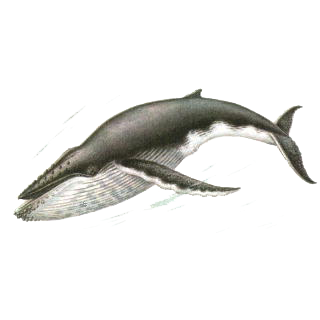 Море
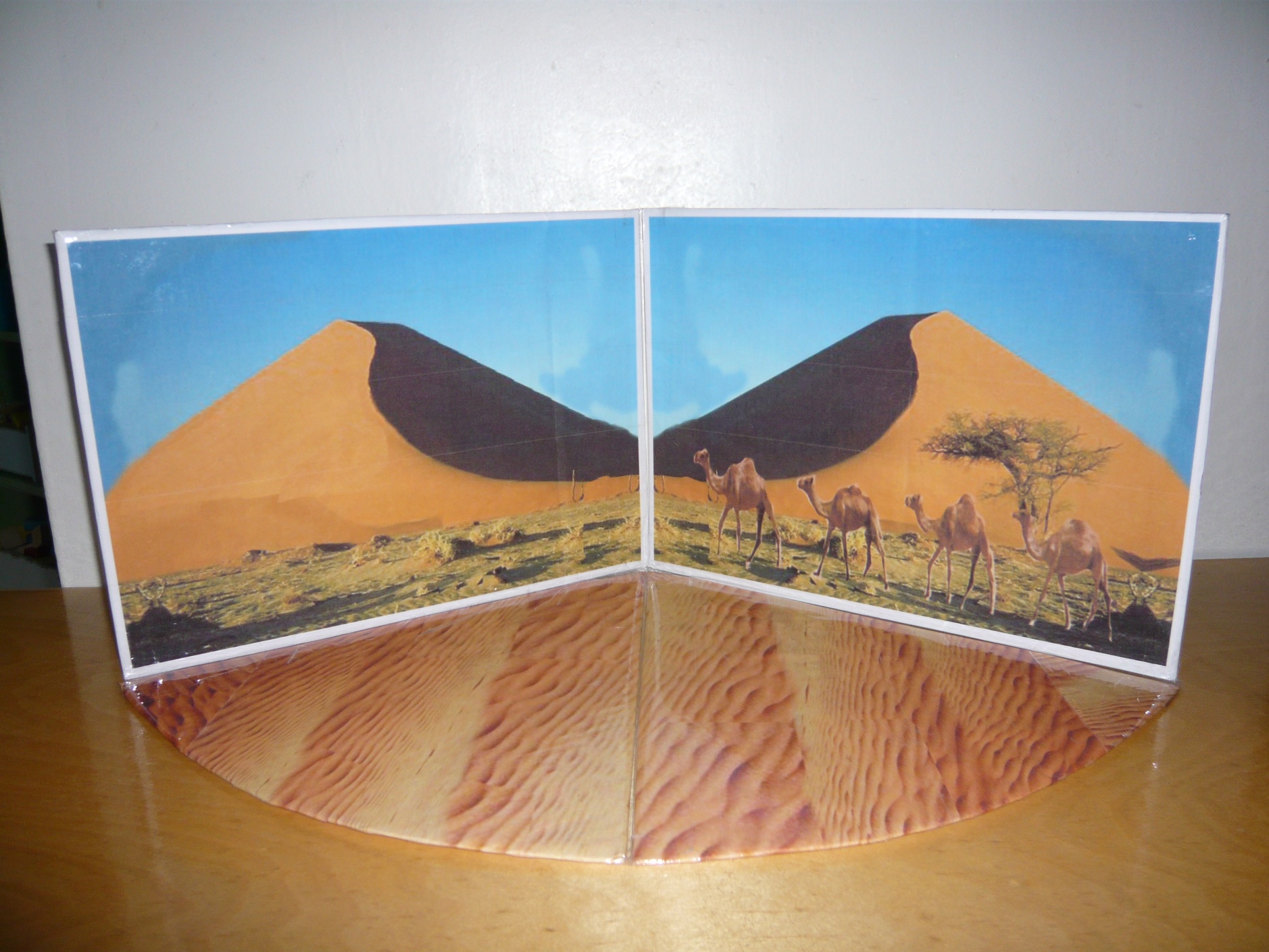 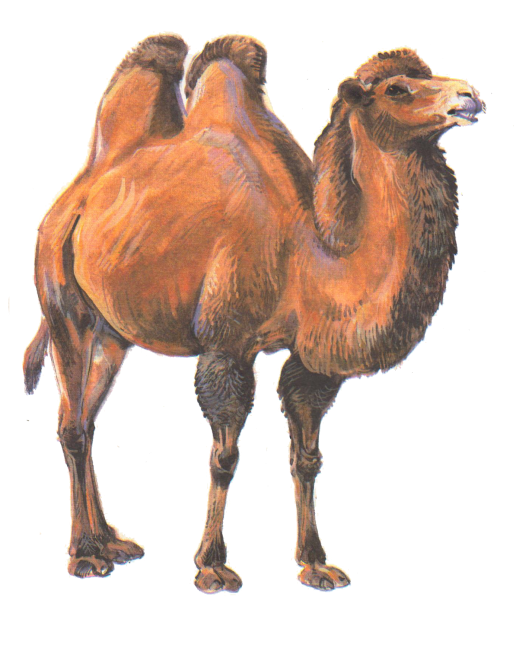 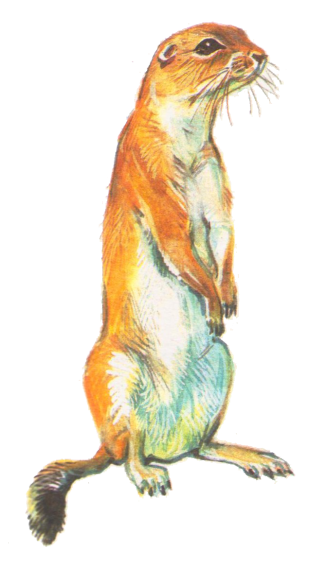 Пустыня
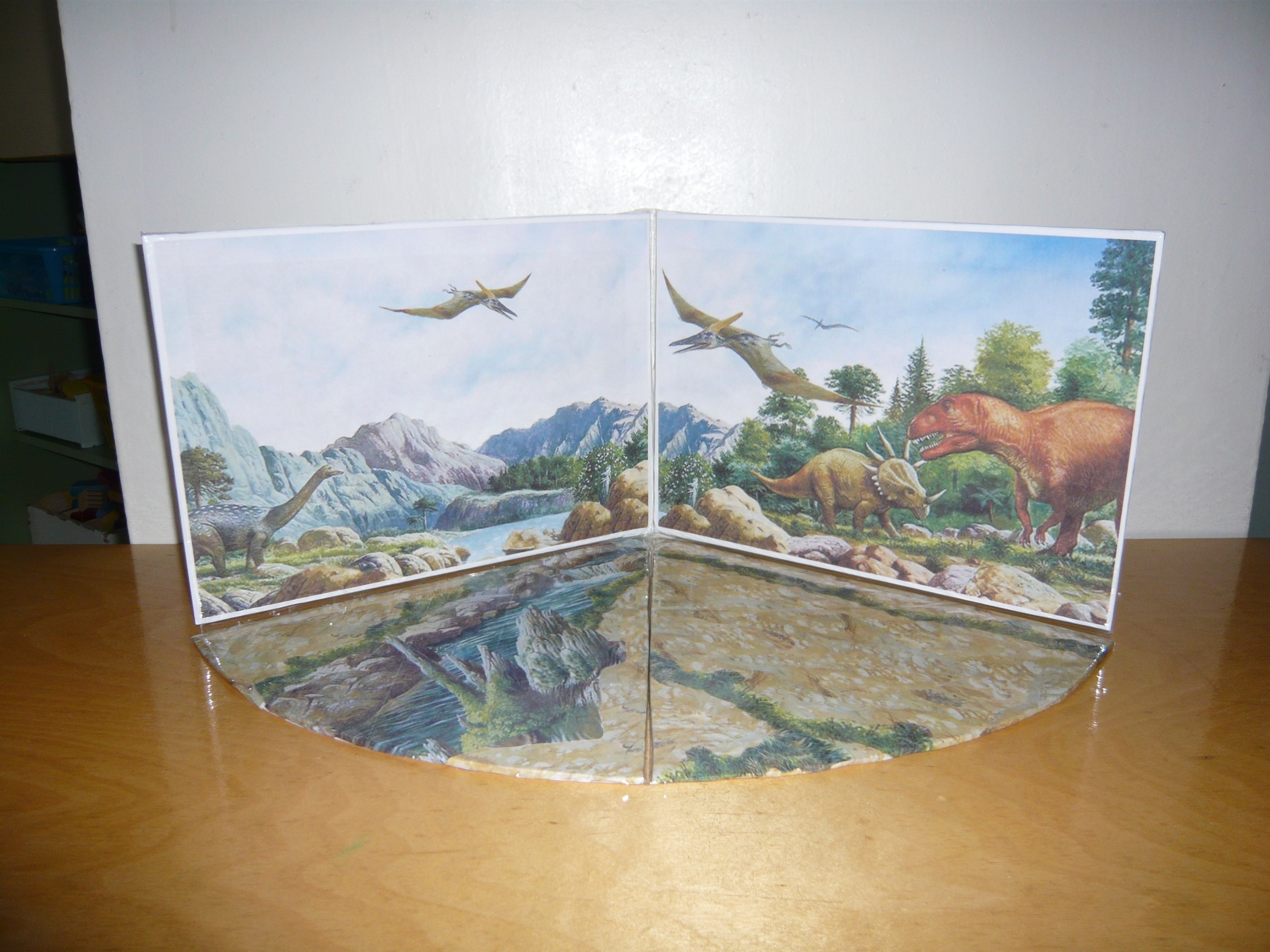 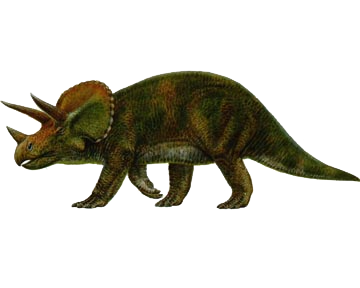 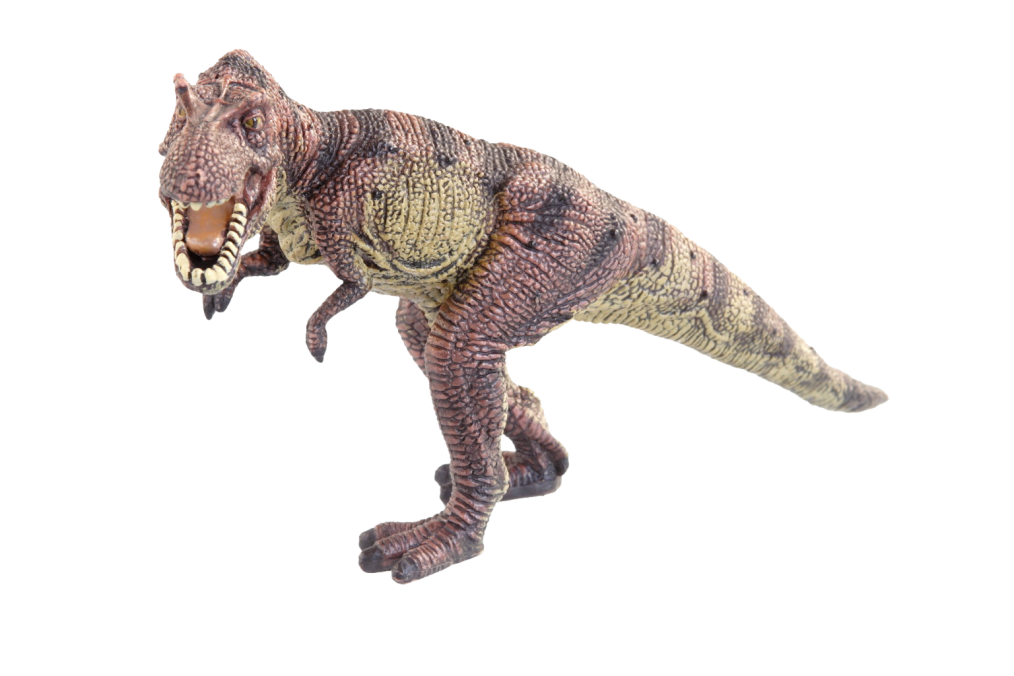 Эра  динозавров
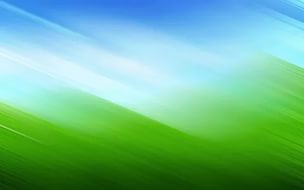 Фон для экосистемы «Деревня»
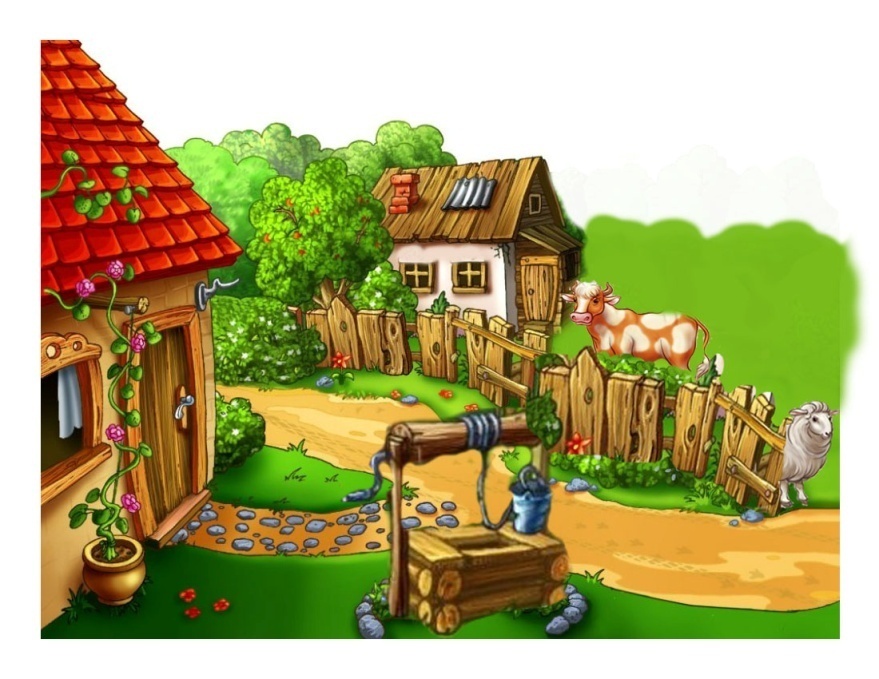 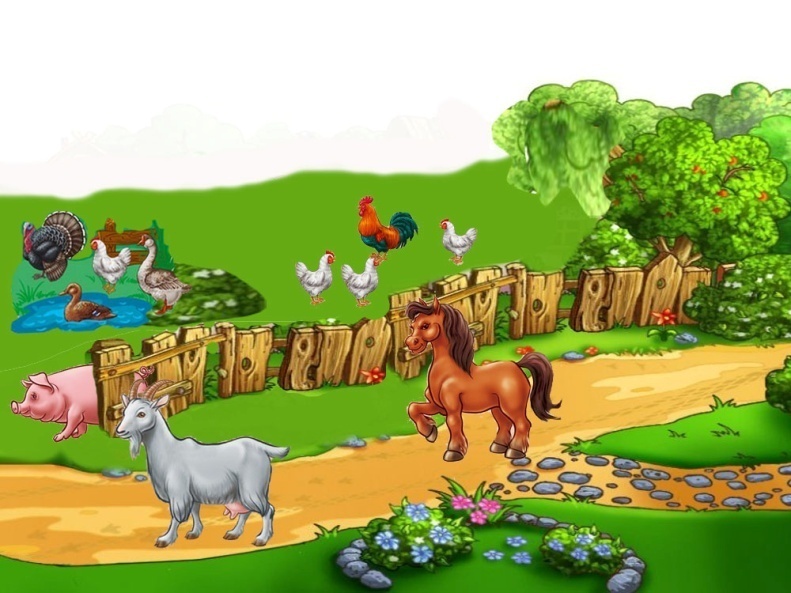 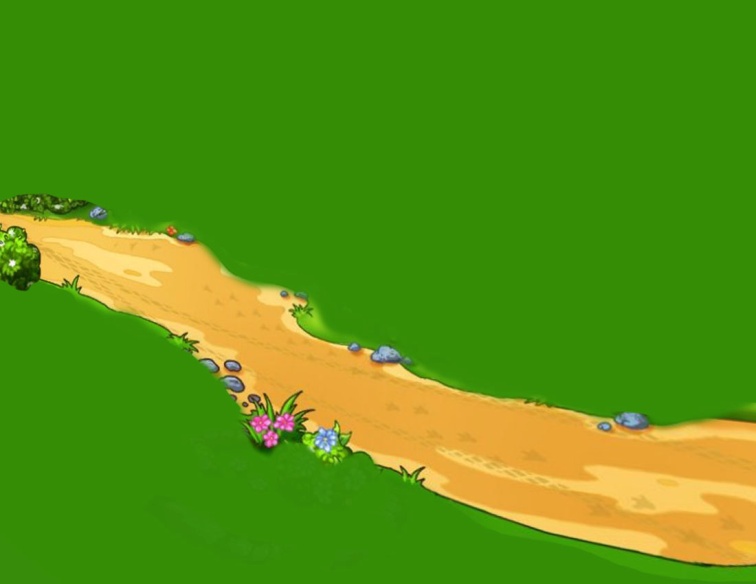 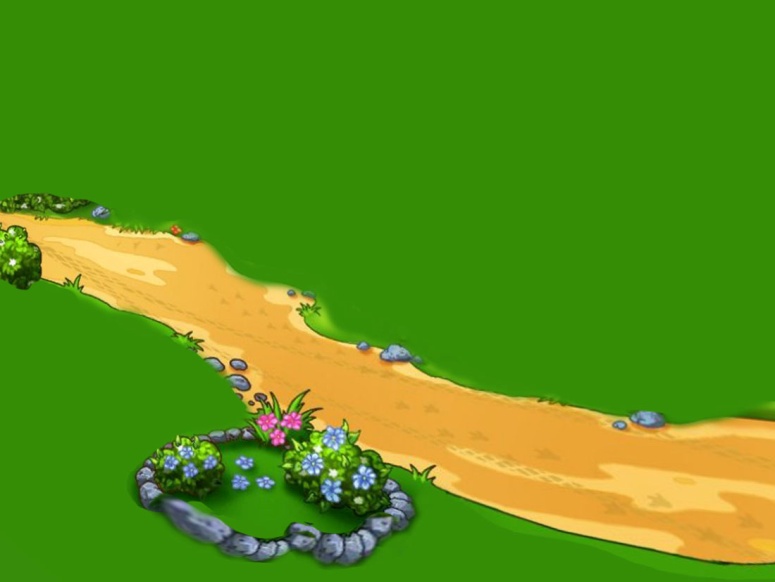 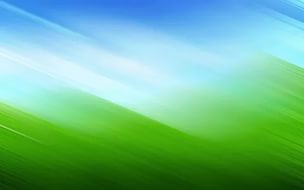 Фон для экосистемы «Лес»
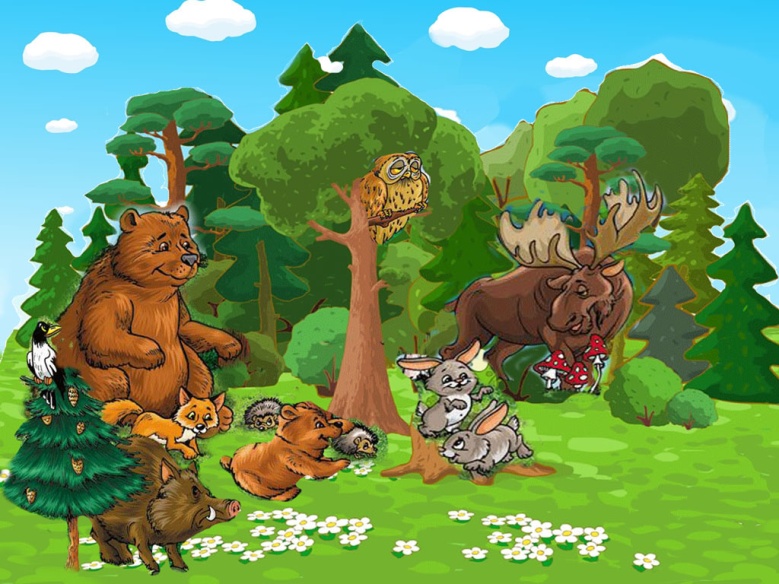 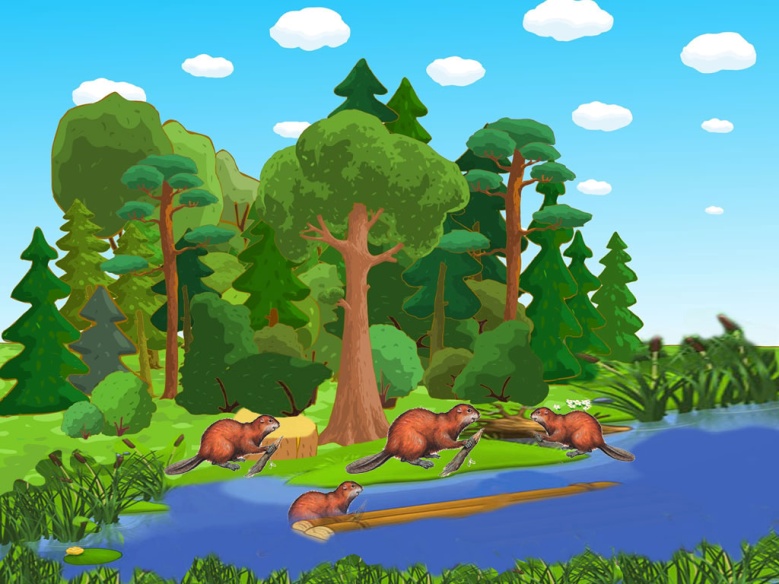 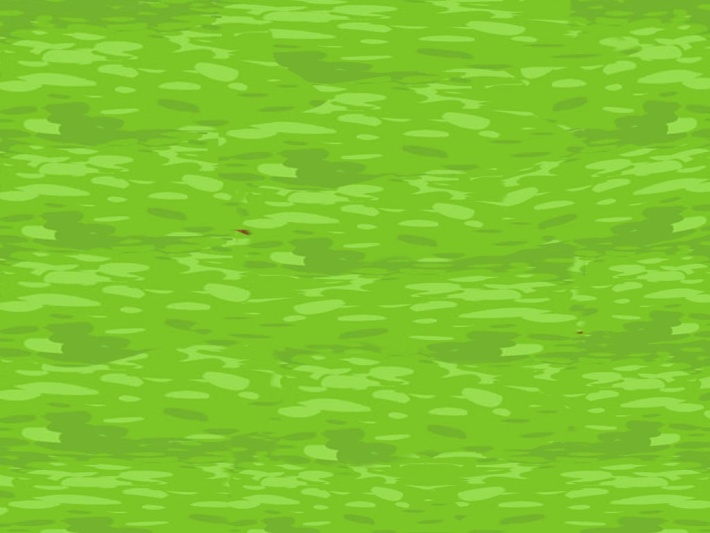 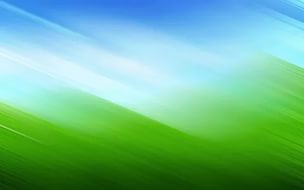 Фон для экосистемы «Луг»
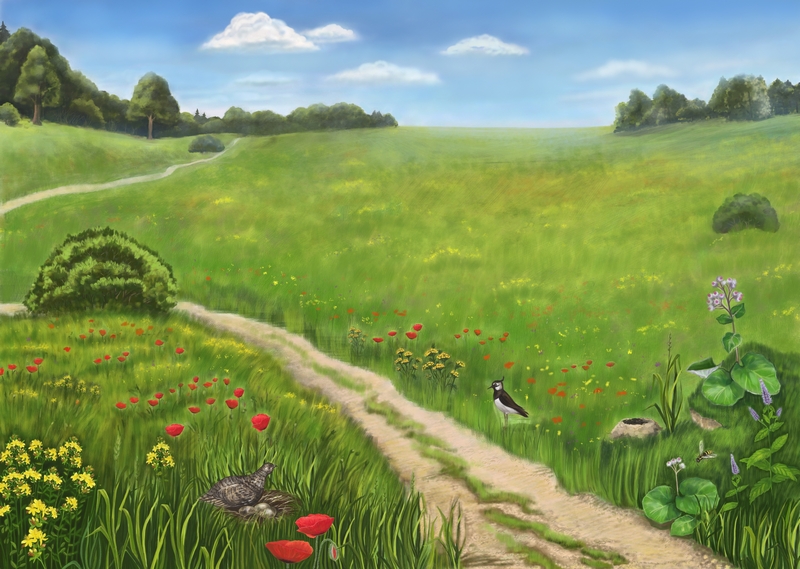 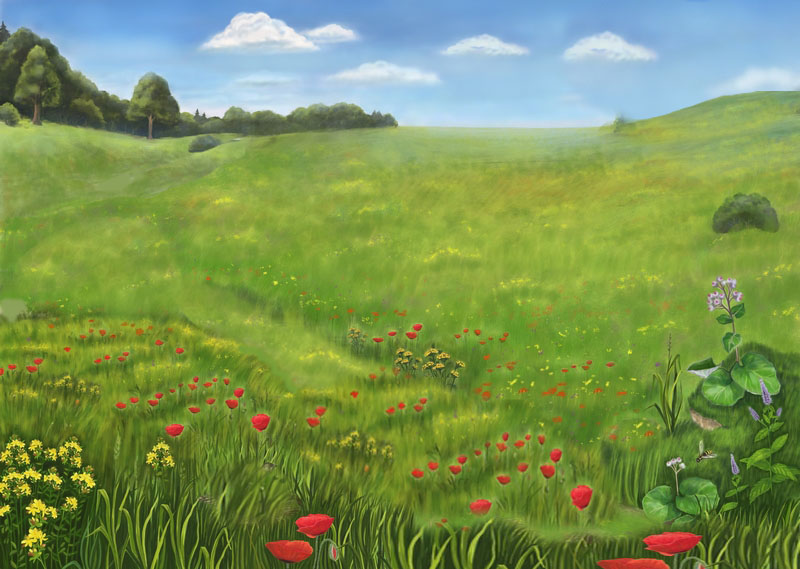 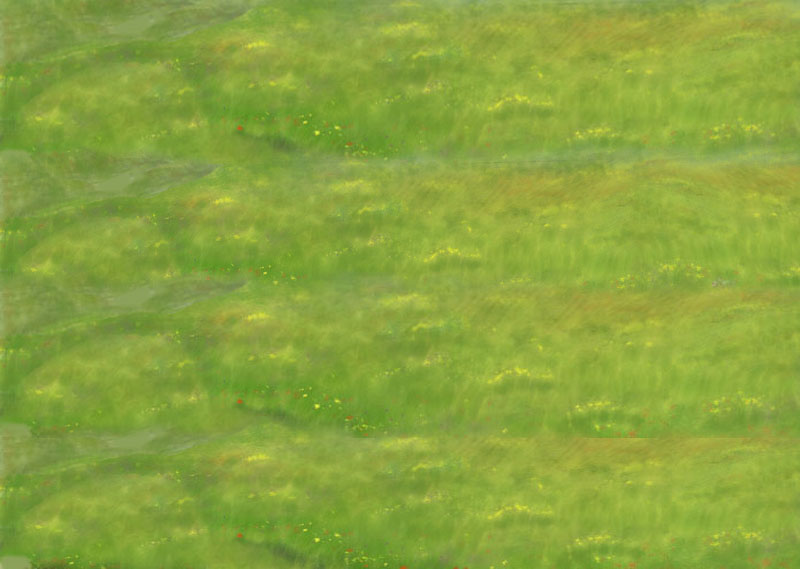 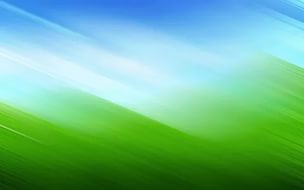 Фон для экосистемы «Север»
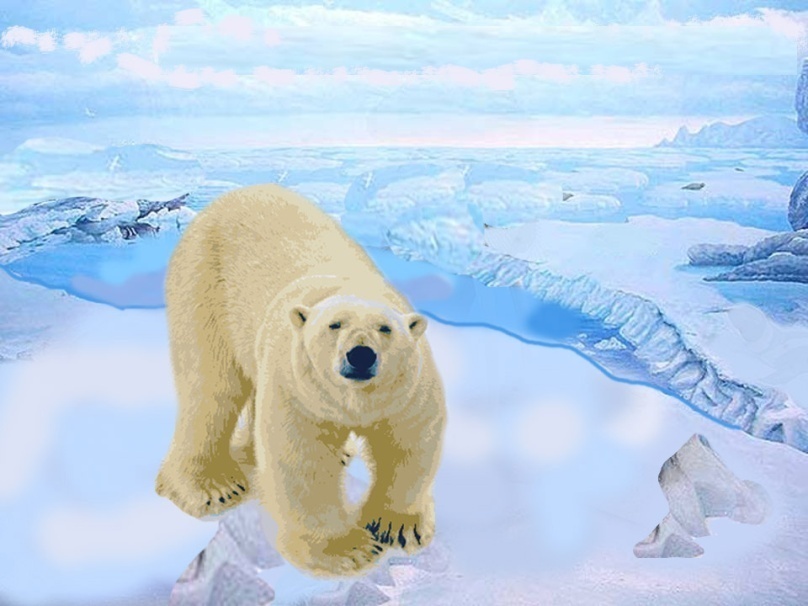 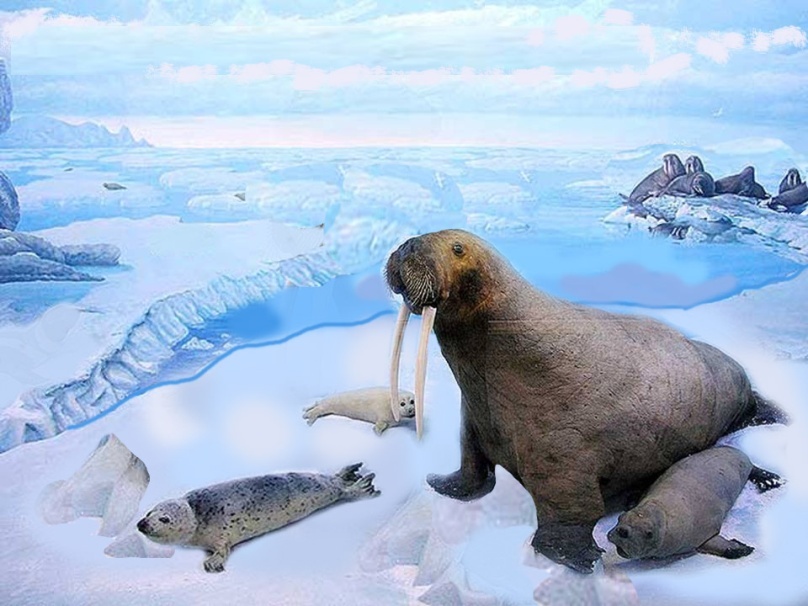 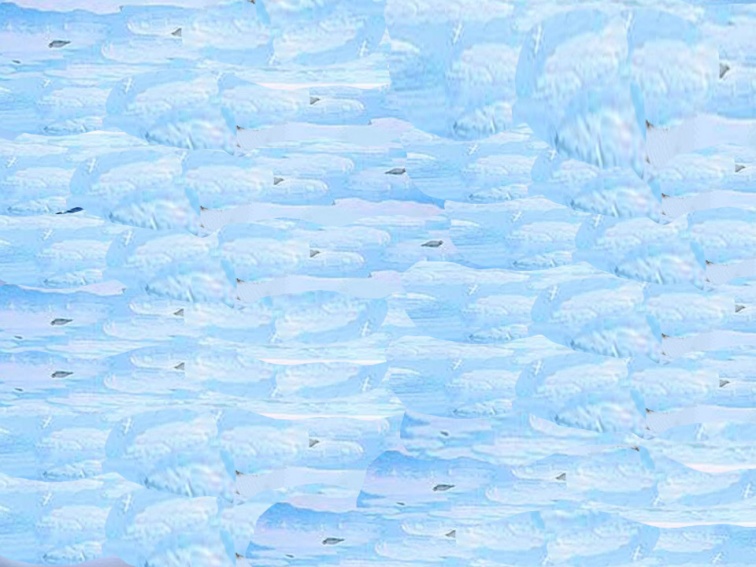 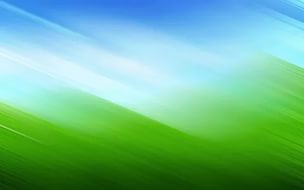 Фон для экосистемы «Море»
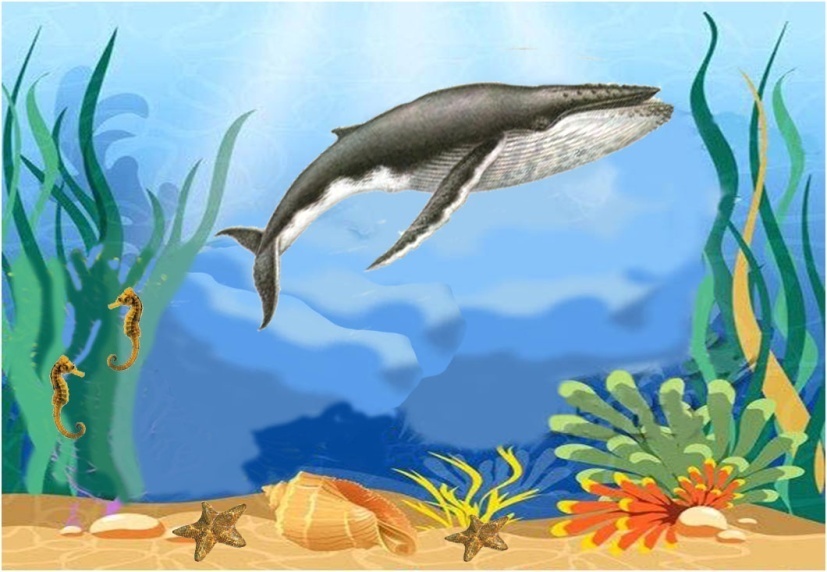 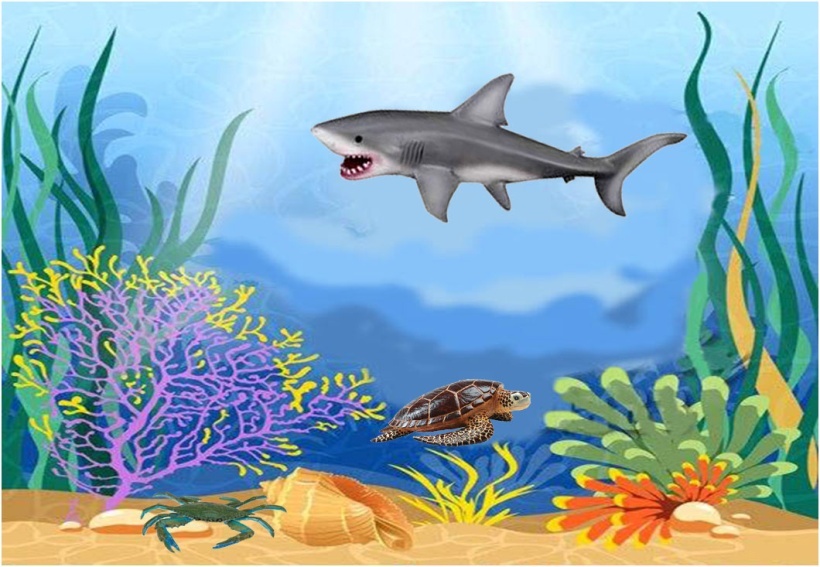 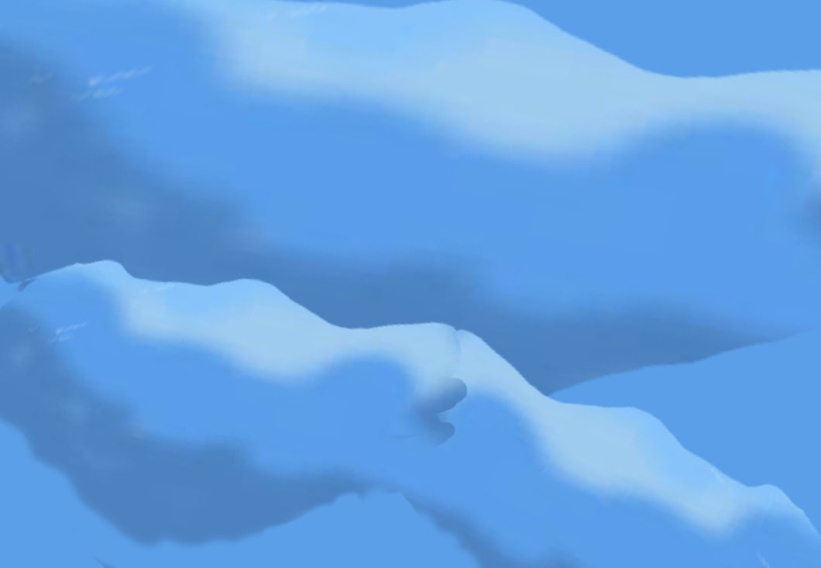 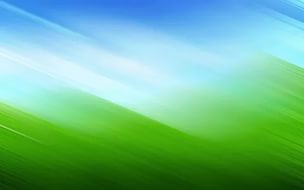 Фон для экосистемы «Река»
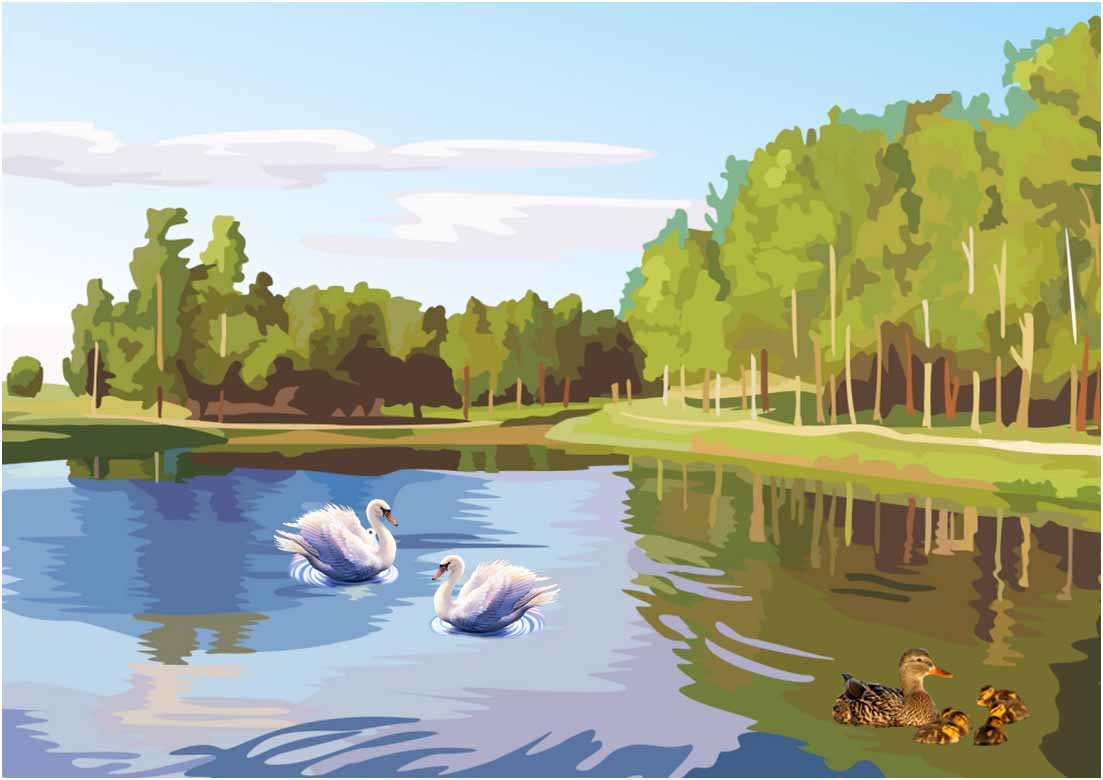 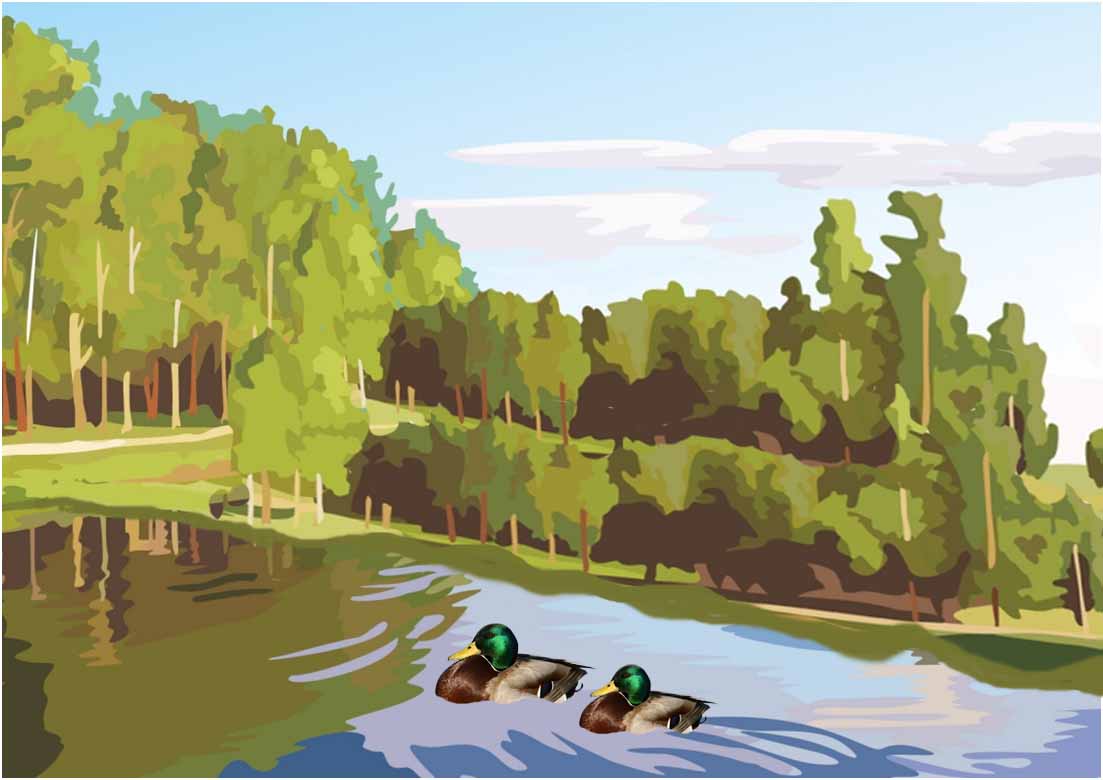 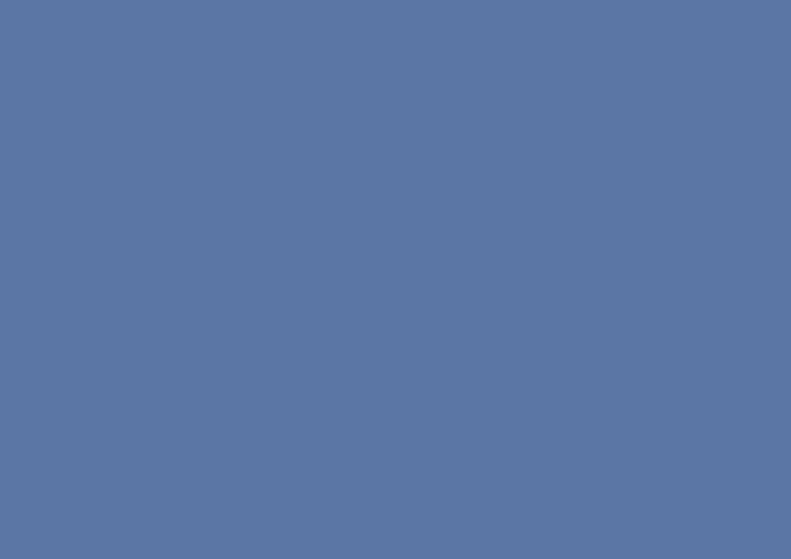 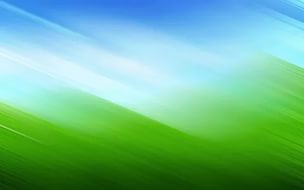 Фон для экосистемы «Пустыня»
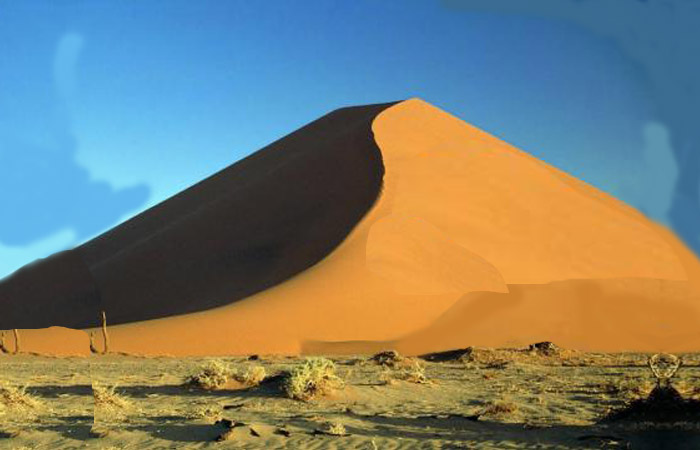 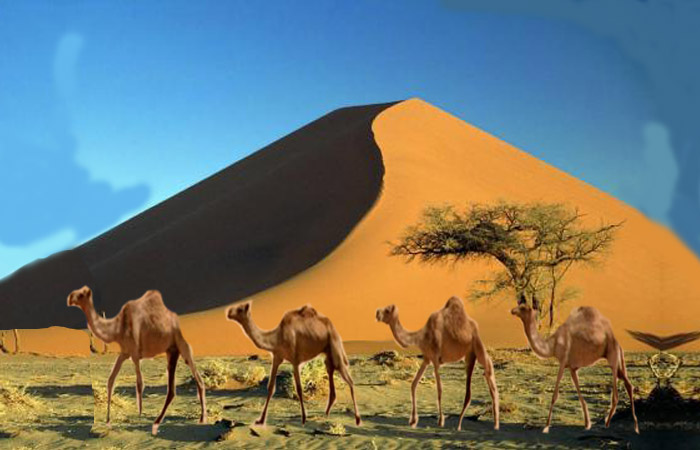 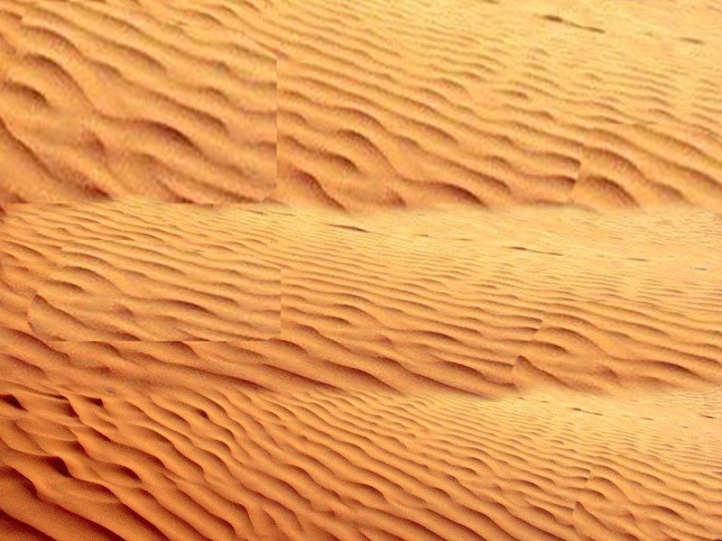 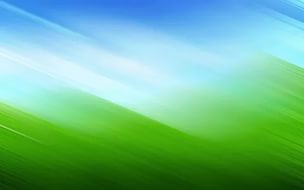 Фон для экосистемы «Эра динозавров»
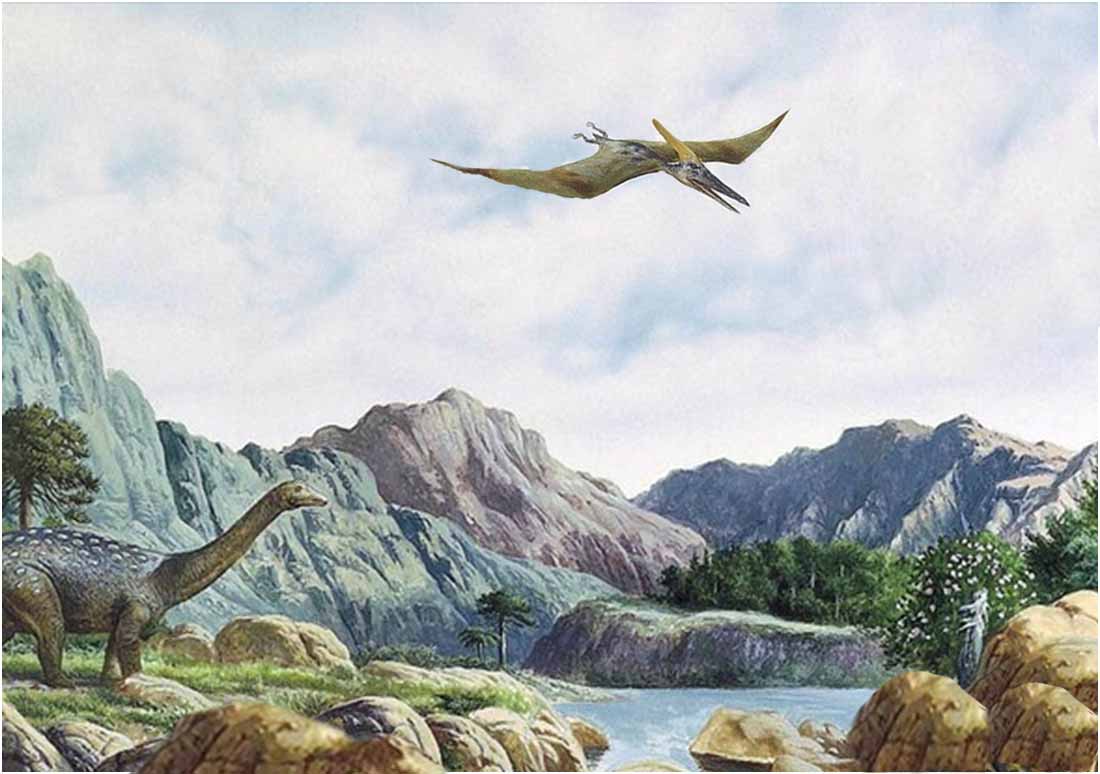 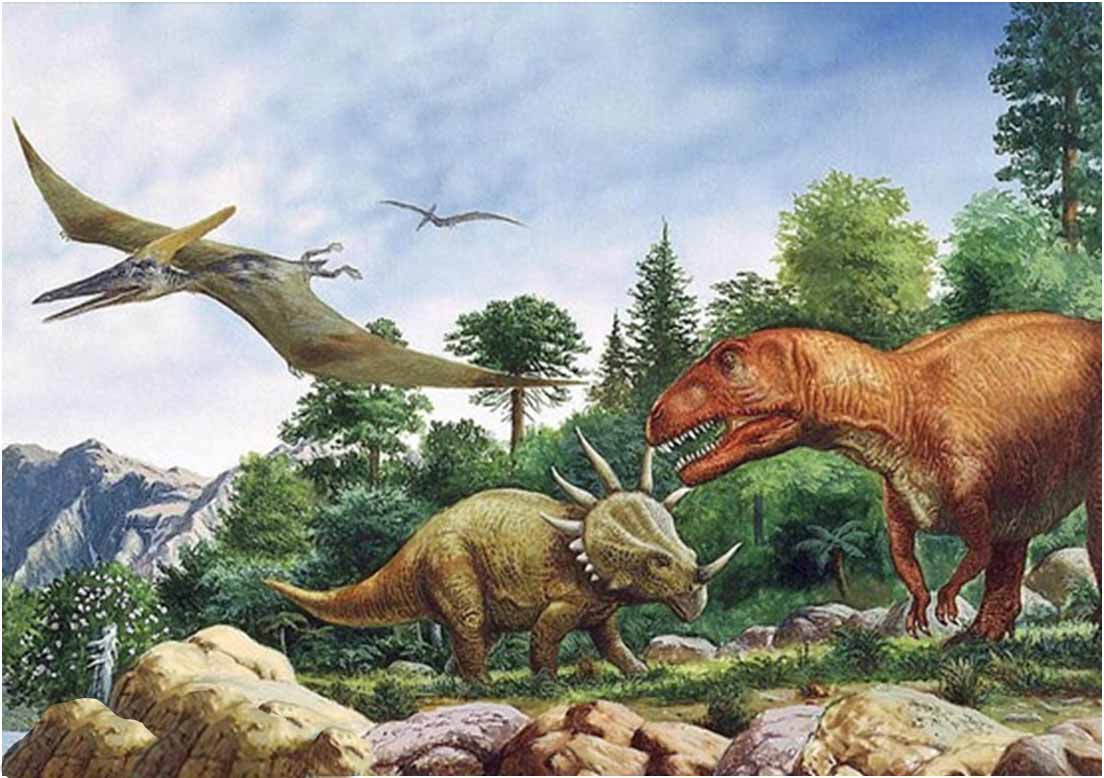 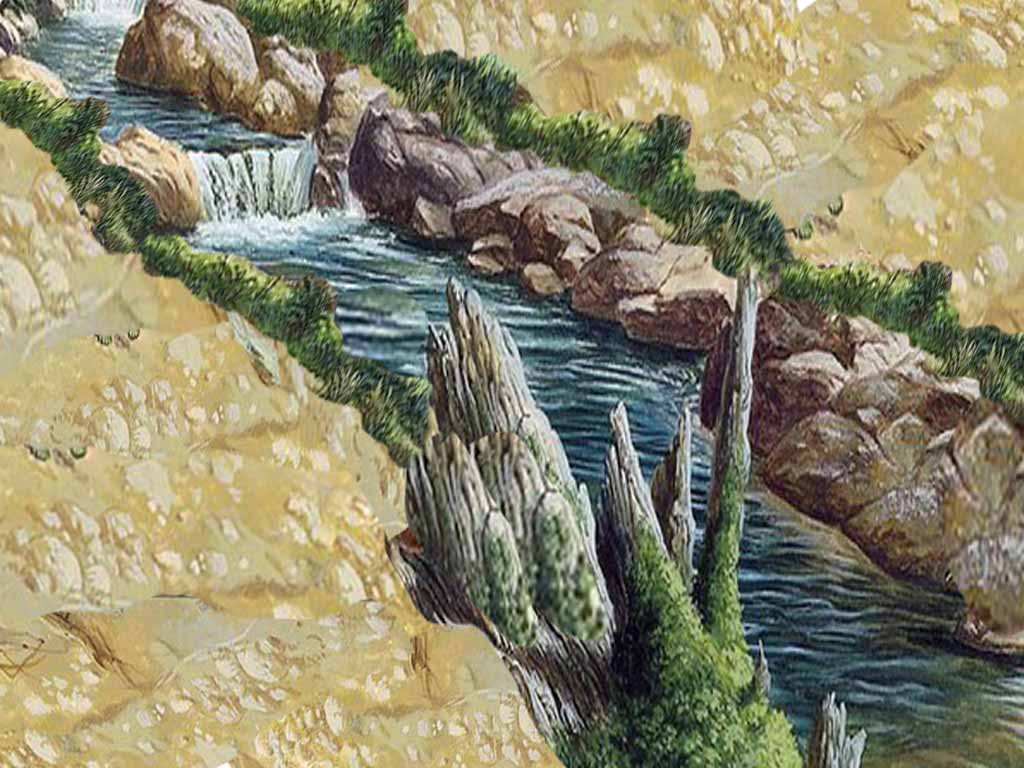 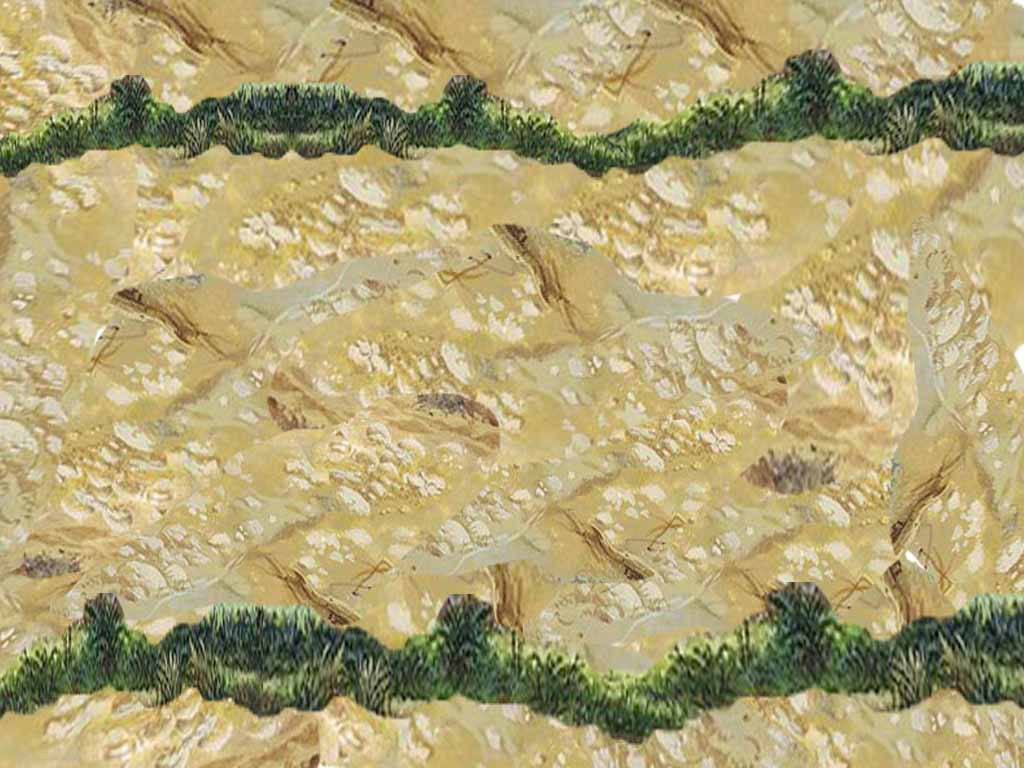 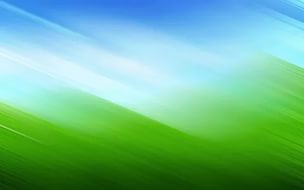 Все пособия уместились на одной полке, очень удобно!
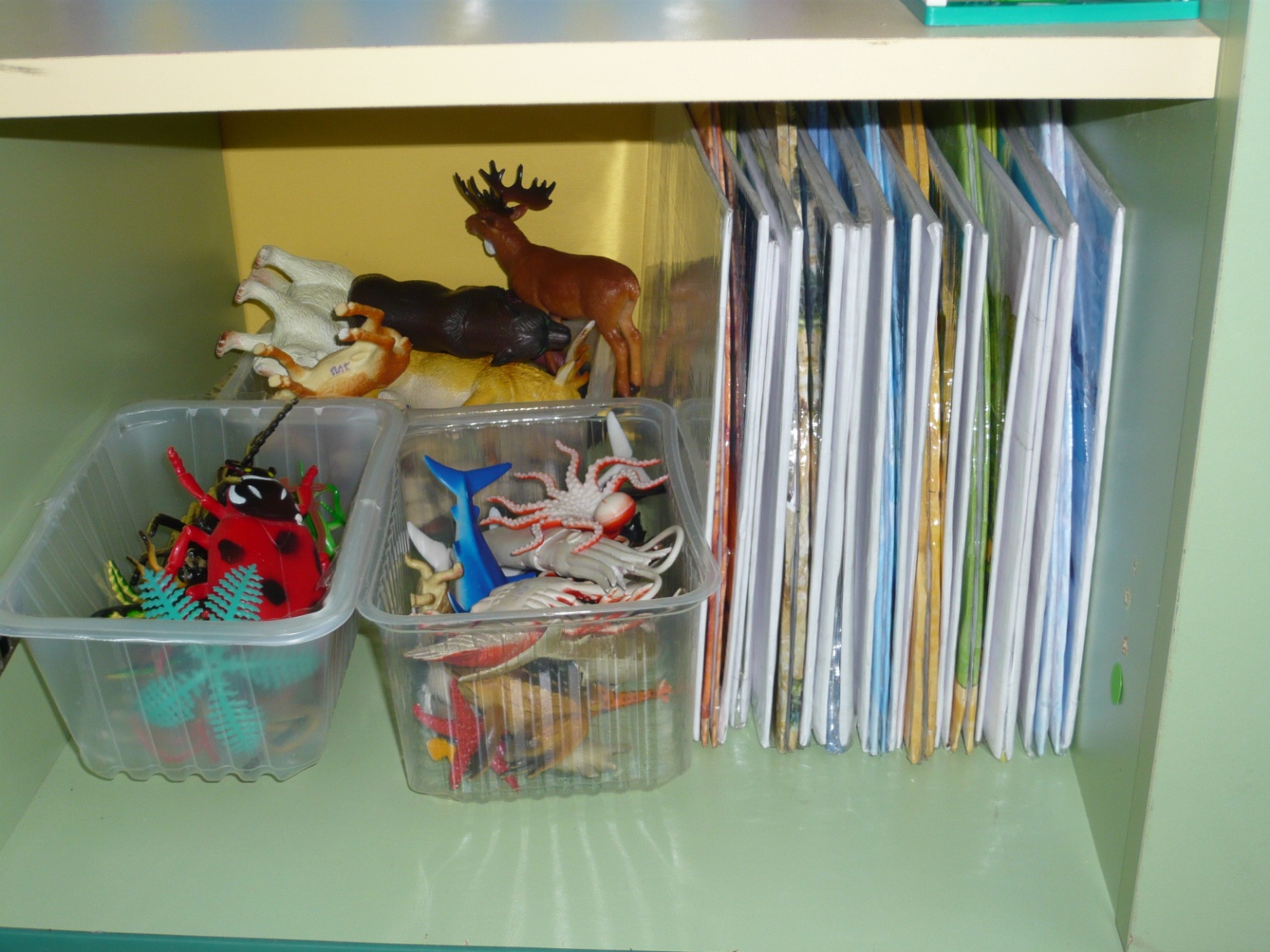 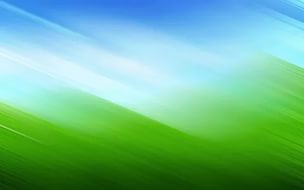 Играйте вместе с детьми и создавайте новые модели экосистем!Успехов вам в работе!